МЕМОРИ -БОКС
(дидактические игры в Нравственно – патриотическом  воспитании  детей 
Младшего Дошкольного возраста)

                    



Воспитатель
Мадоу  д/с 25
Галлямова Г.х.
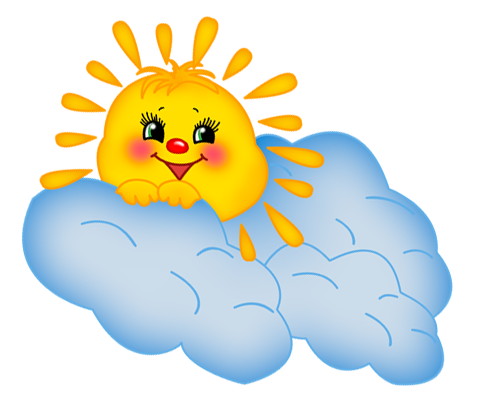 «Любовь к родному краю, к родной культуре, к родному селу или городу начинается с малого – с любви к своей семье, к своему жилищу, к своему детскому саду. Постепенно расширяясь, эта любовь к родному переходит в любовь к своей стране – к ее истории, ее прошлому и настоящему». 
                              Д.С. Лихачев
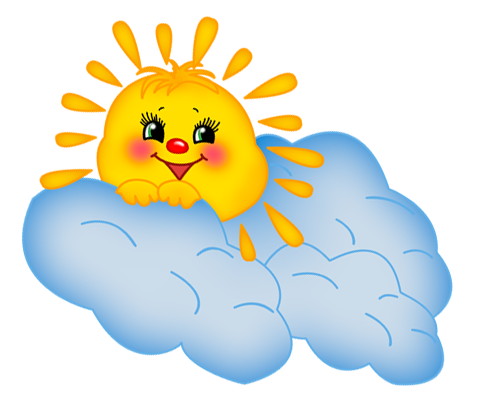 Нравственно-патриотическое  воспитание – взаимодействие взрослого и детей в совместной деятельности и общении, направленное на раскрытие и формирование в ребенке общечеловеческих нравственных качеств личности, приобщение к истокам национальной региональной культуры, природе родного края, воспитание эмоционально-действенного отношения , чувства сопричастности, привязанности к окружающим.
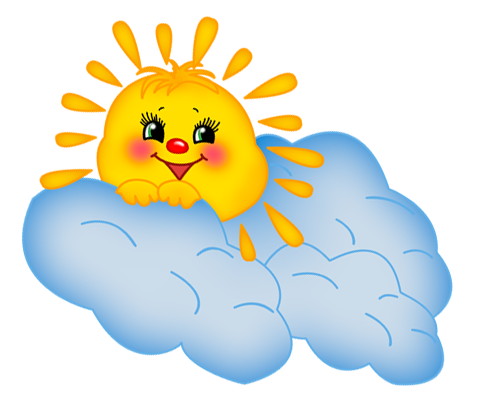 Задачи нравственно-патриотического воспитания
воспитание любви и привязанности к своей семье, дому, детскому саду, улице, городу, Родине;
 формирование бережного отношения к природе и всему живому;
 знакомство с символами государства (герб, флаг, );
 формирование элементарных знаний о правах человека;
формирование толерантности, чувства уважения к другим народам, традициям;
воспитание уважения к труду;
воспитание гуманного отношения (доброжелательности, уважения, внимательности, отзывчивости);
воспитание коллективистских чувств и взаимоотношений;
становление творческого начала, развитие воображения ребенка посредством вовлечения его в активный процесс познания.
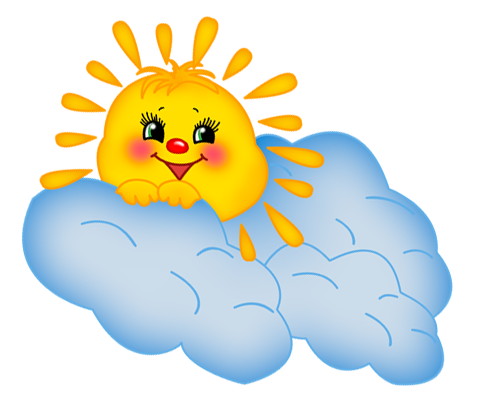 Мемори бокс
 «Дидактические игры в нравственно–патриотическом воспитании детей» - тематическая папка, которая позволит:

ребенку освоить материал на основе наглядных образов и практических действий, после изучения закрепить полученные знания;

педагогу более глубоко раскрыть изучаемую тему дошкольникам;

- организовать продуктивную совместную деятельность педагога с детьми и самостоятельную деятельность детей как индивидуально, так и в подгруппах.
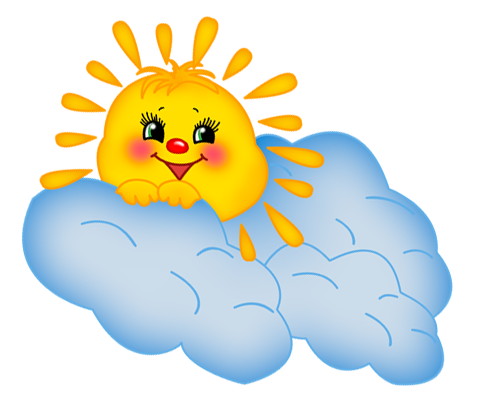 Мемори бокс:
-информативен
      -полифункционален 
           -пригоден к использованию одновременно группой детей 
               -является средством художественно-эстетического развития ребенка
                  -его структура и содержание доступно детям дошкольного возраста
                       -обеспечивает игровую, познавательную, исследовательскую 
                           и  творческую активность всех воспитанников.
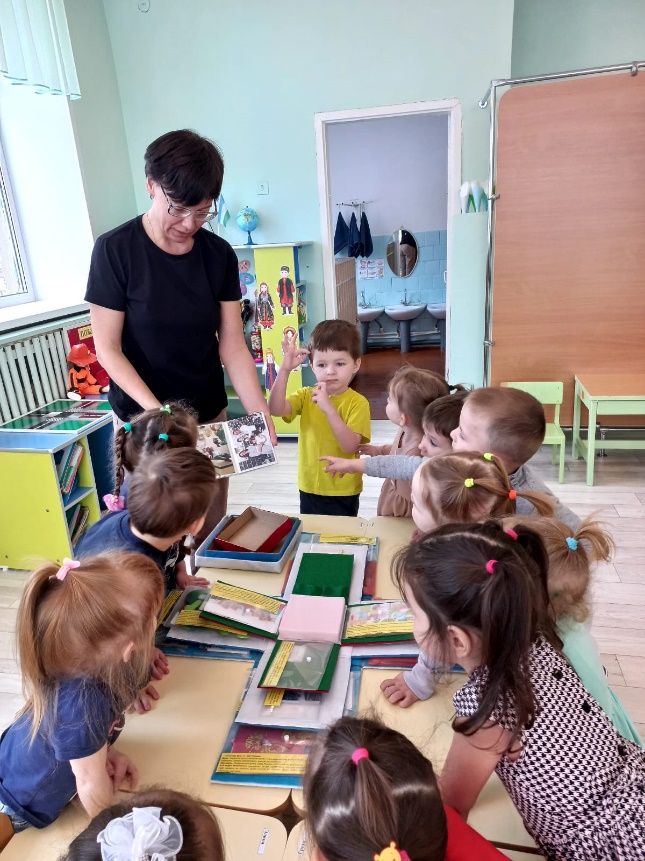 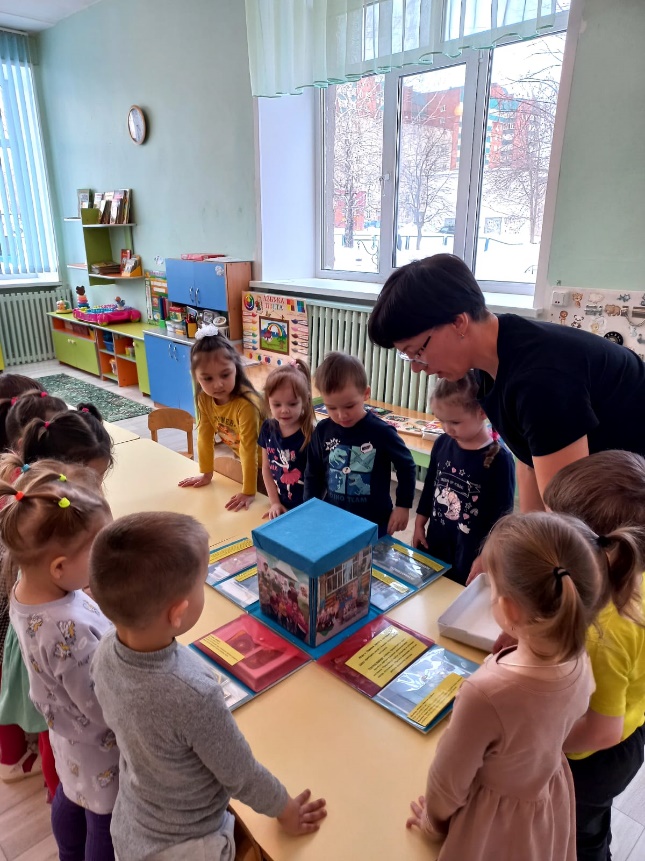 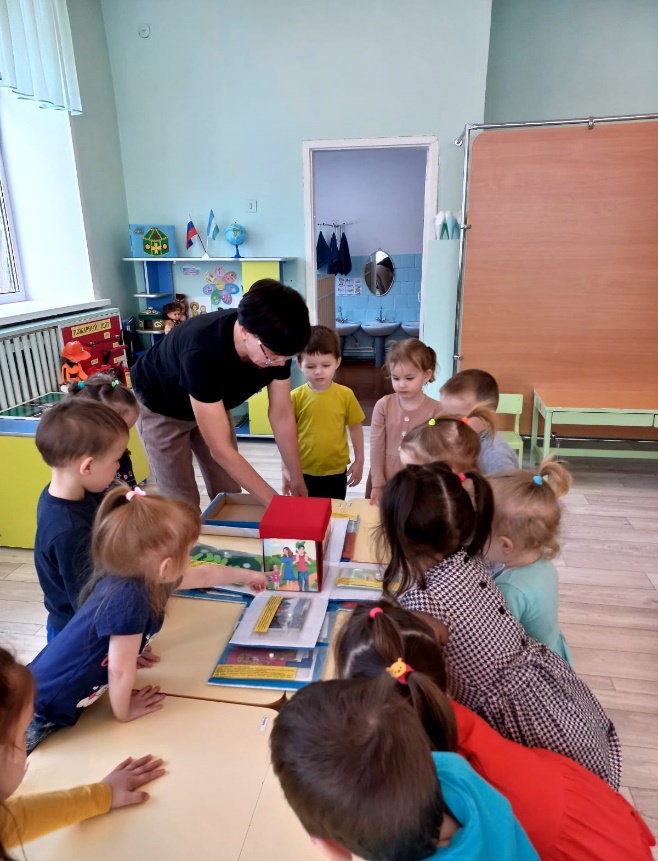 Состоит из блоков:

 Моя малая Родина
 
Мой детский сад
 
Моя семья.
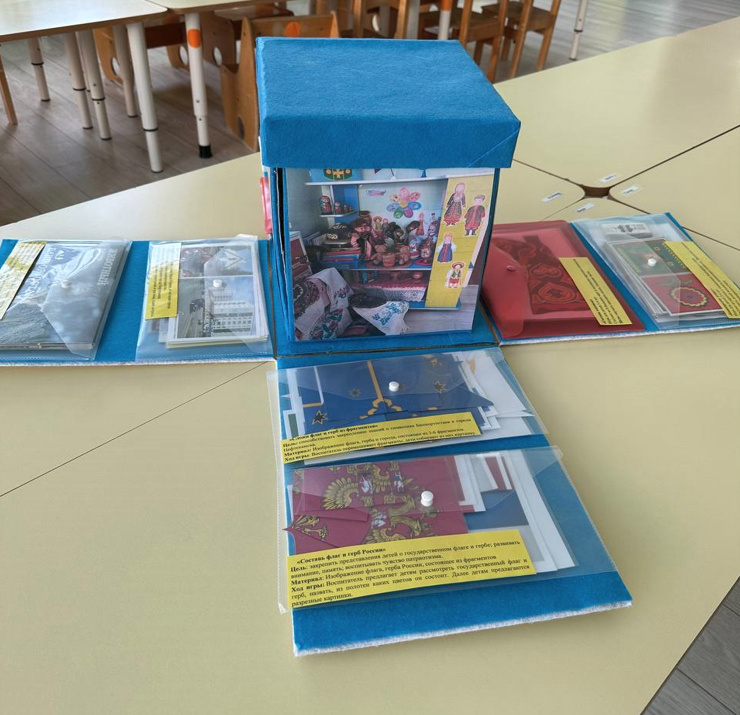 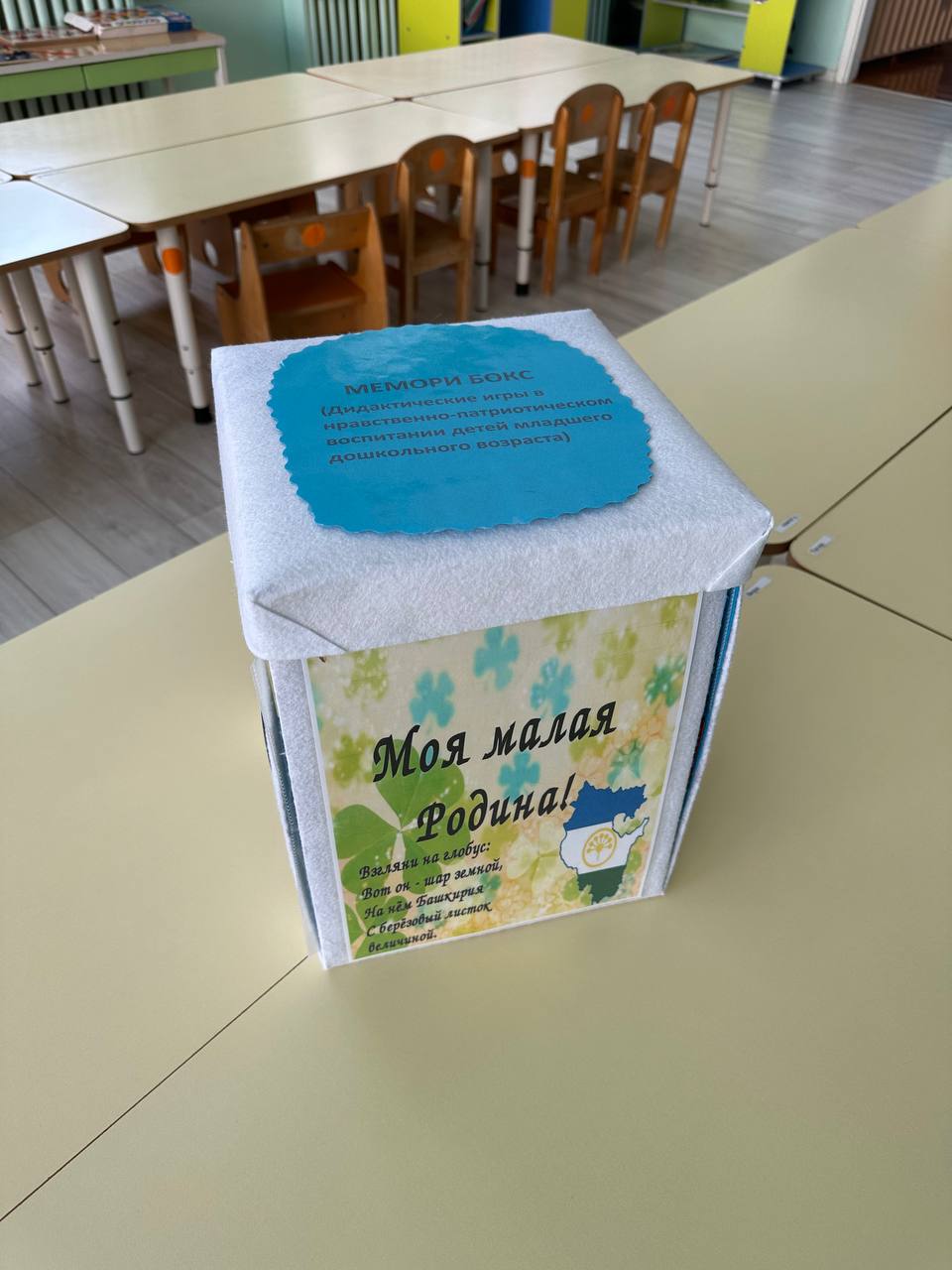 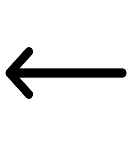 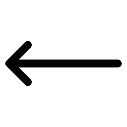 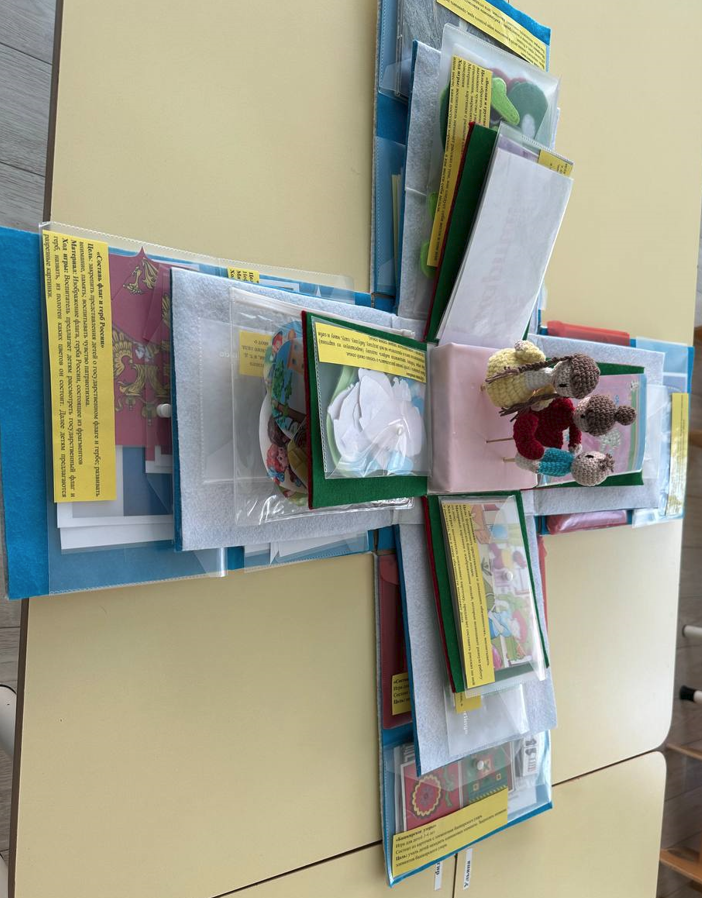 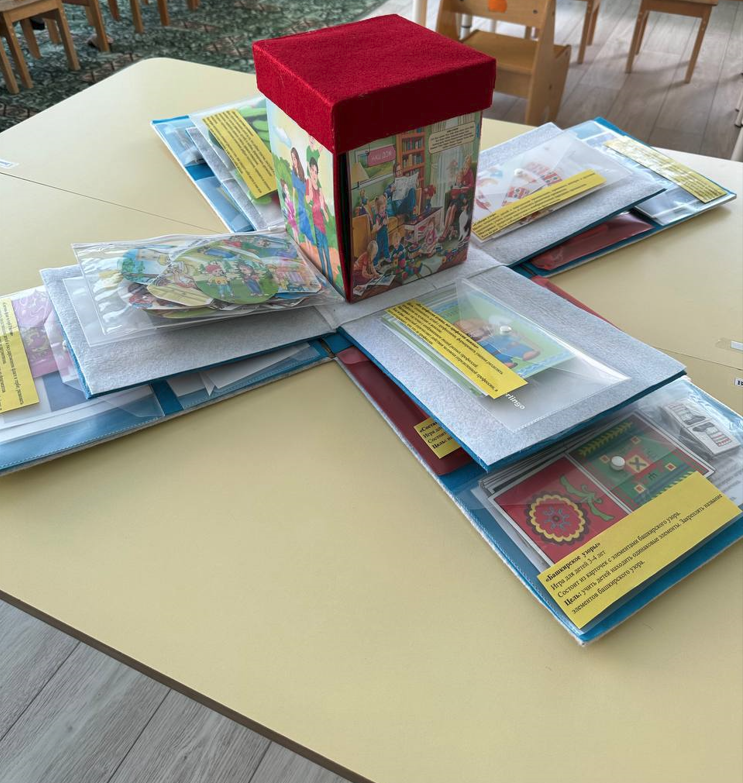 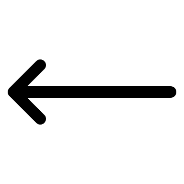 Блок «Моя малая Родина»
Игра «Составь флаг и герб России». 
Игра «Сложи флаг и герб Башкортостана, города Нефтекамска»
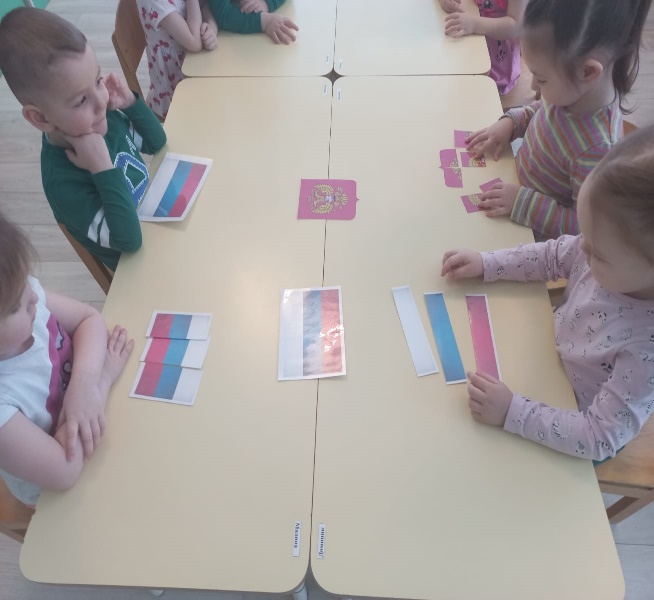 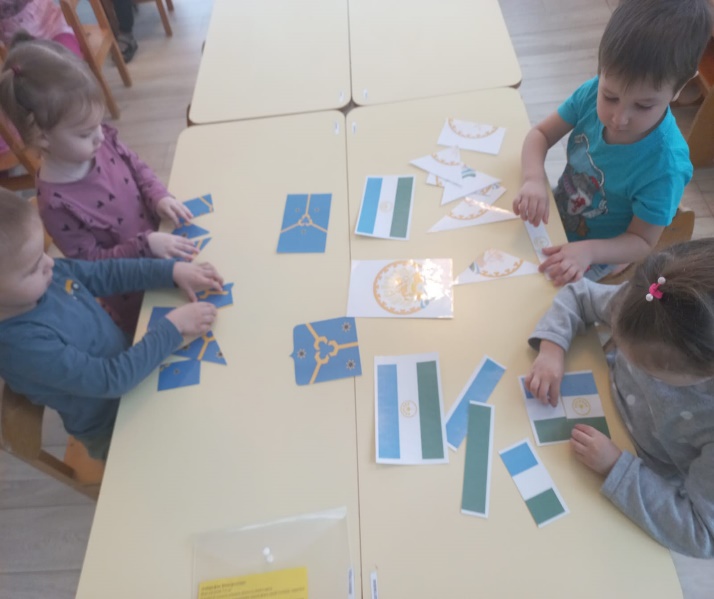 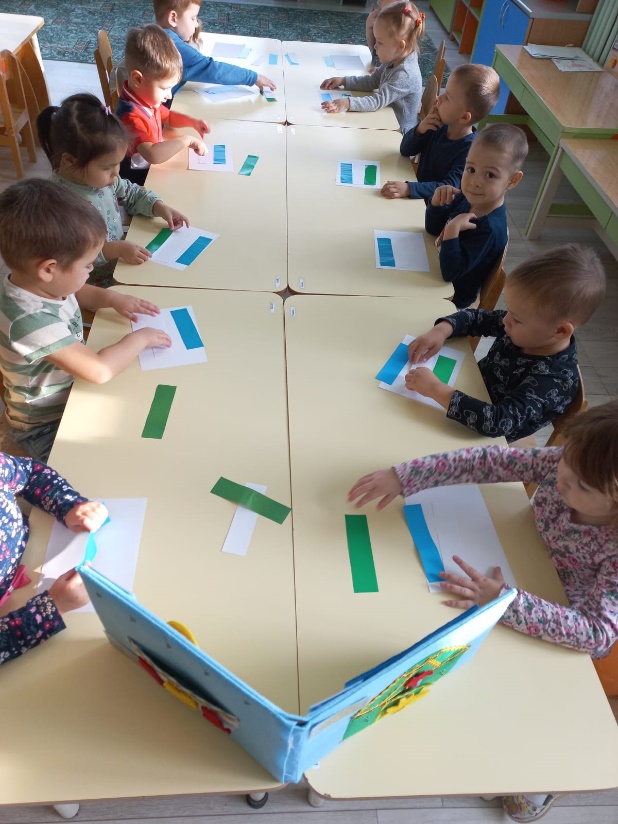 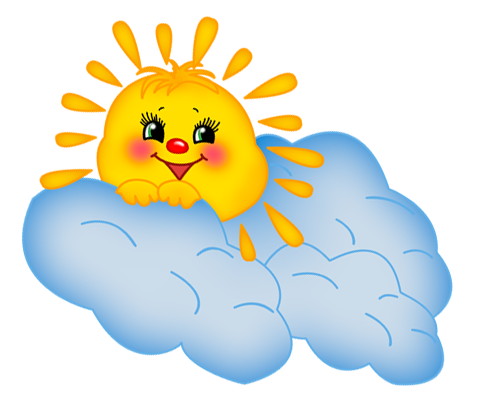 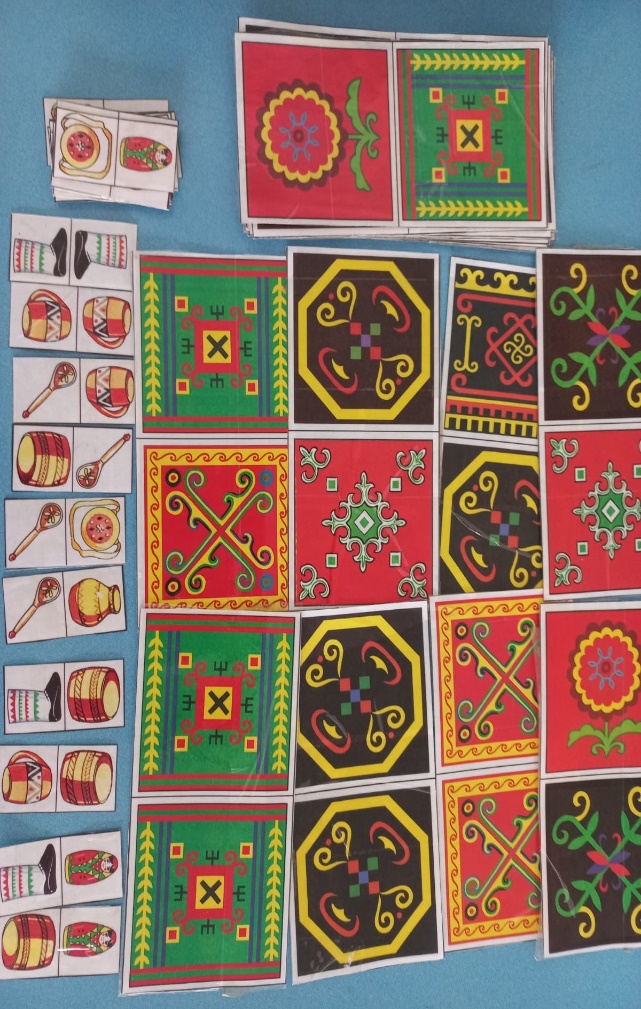 «Башкирские узоры»
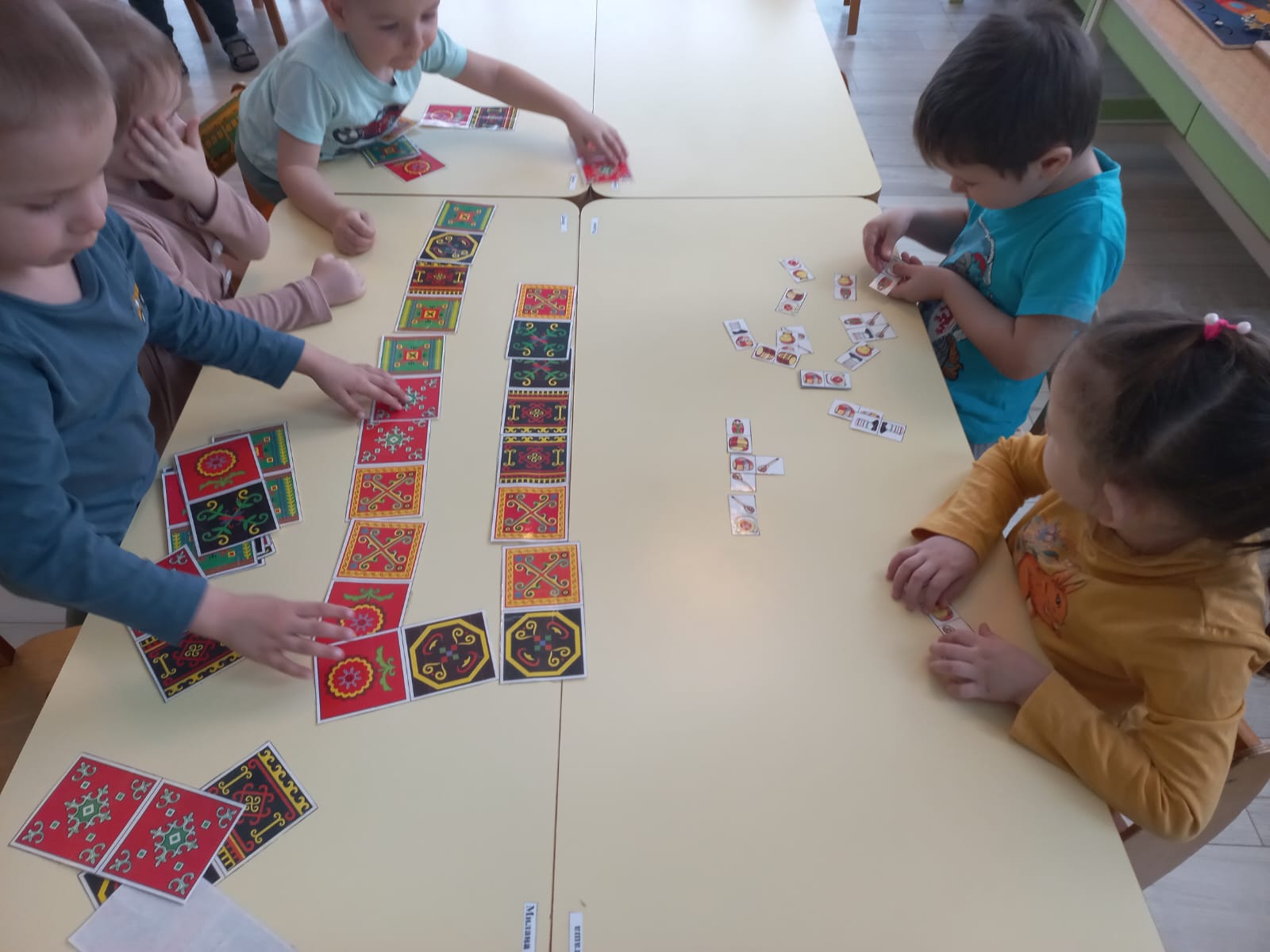 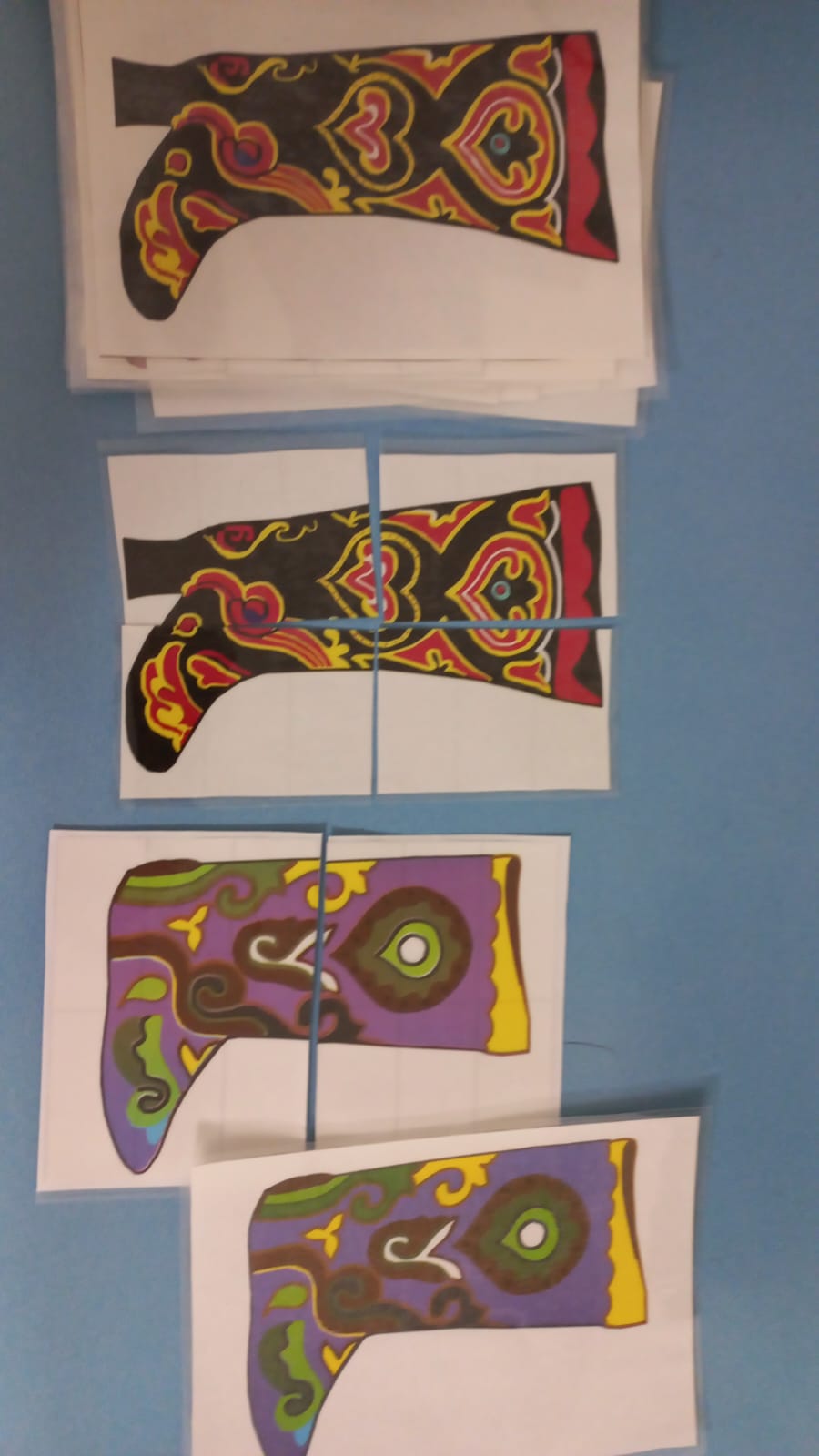 «Составь сапожок»
«Подбери наряд кукле»
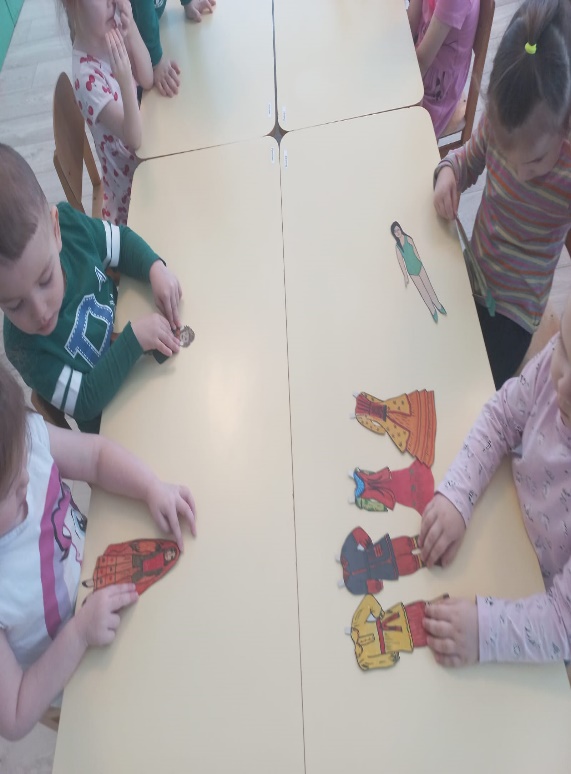 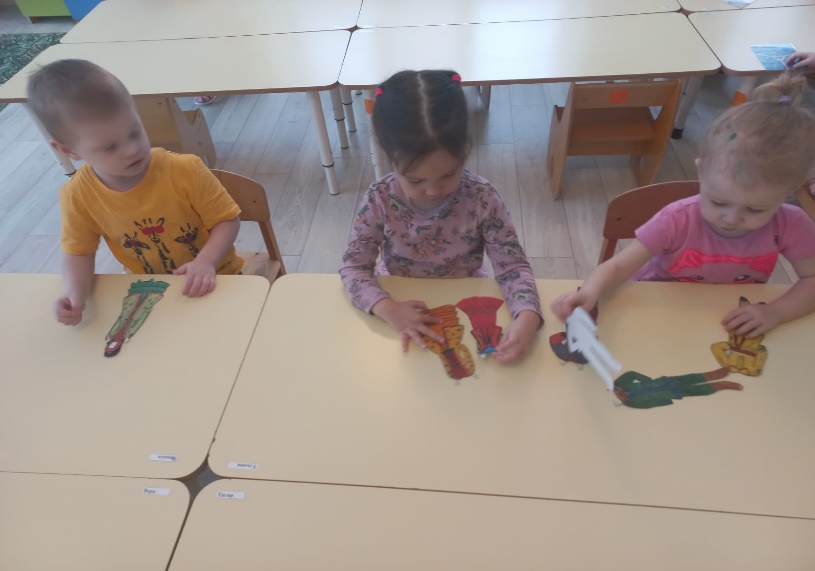 «Подбери ободок к макушке калфака»
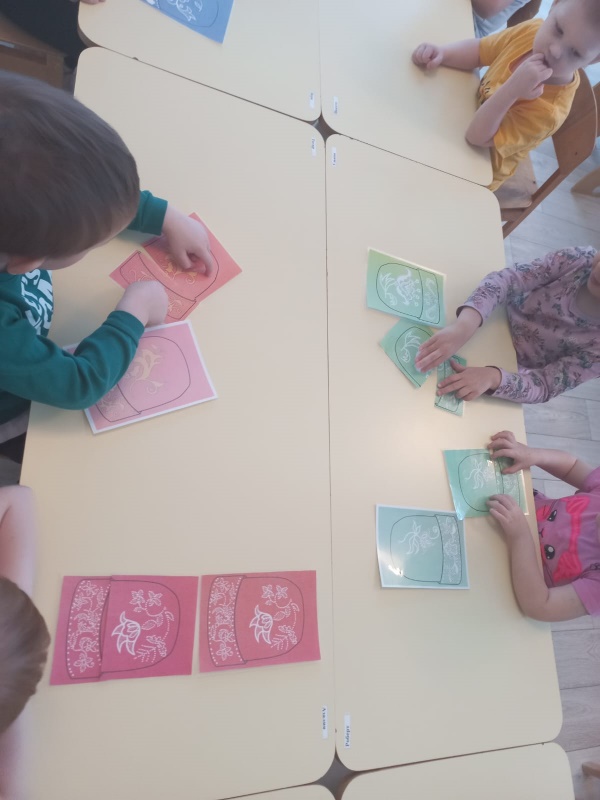 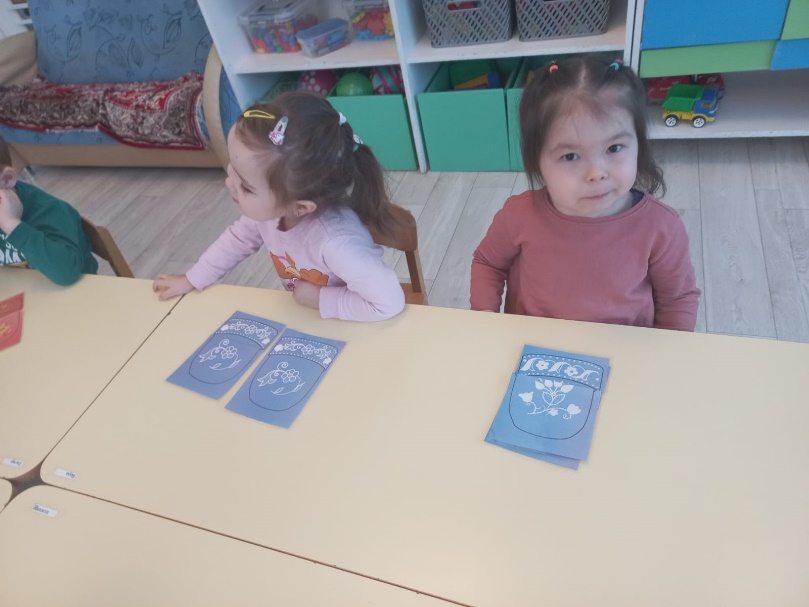 \
Игра «Путешествие по городу Нефтекамск»
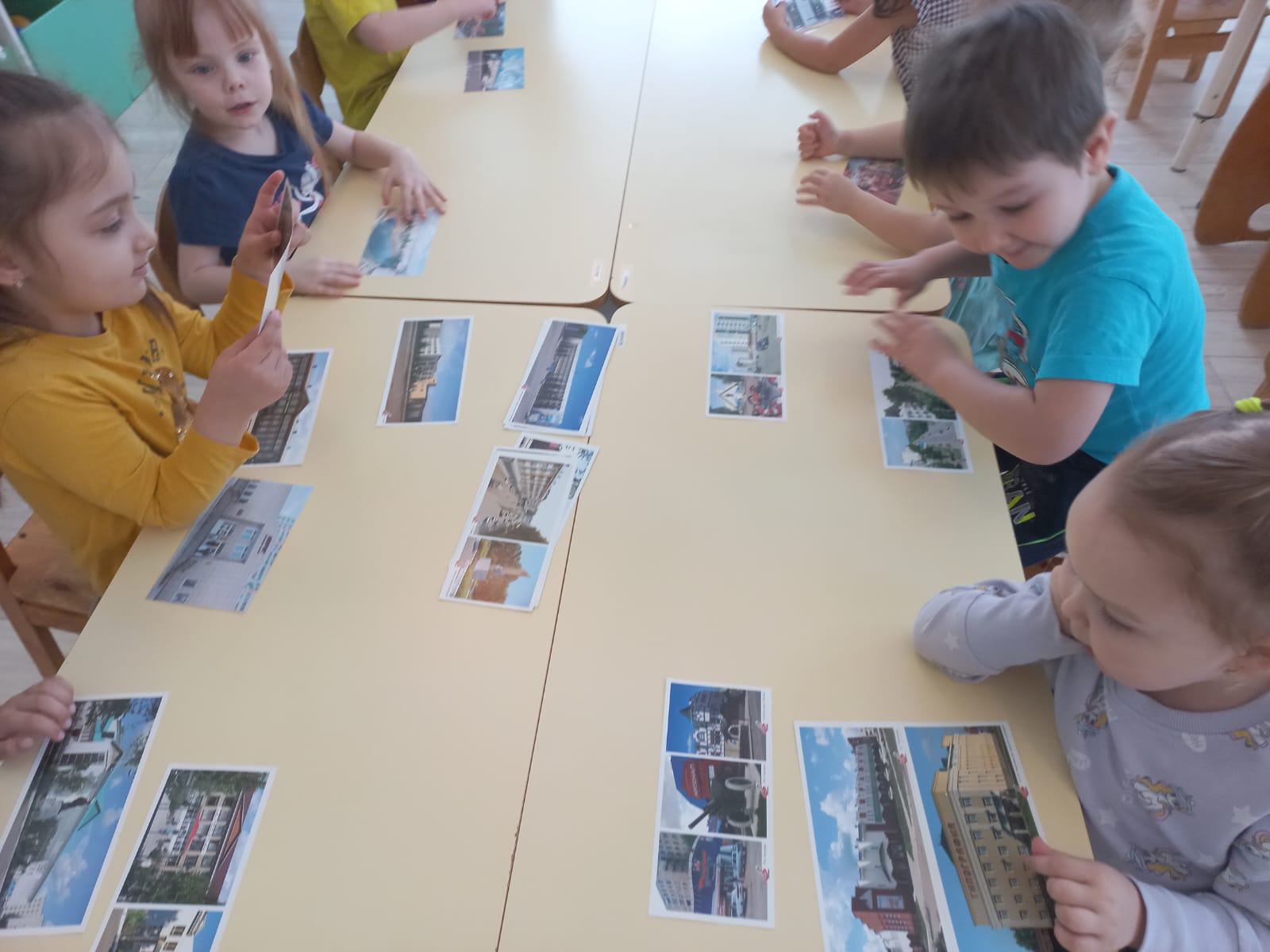 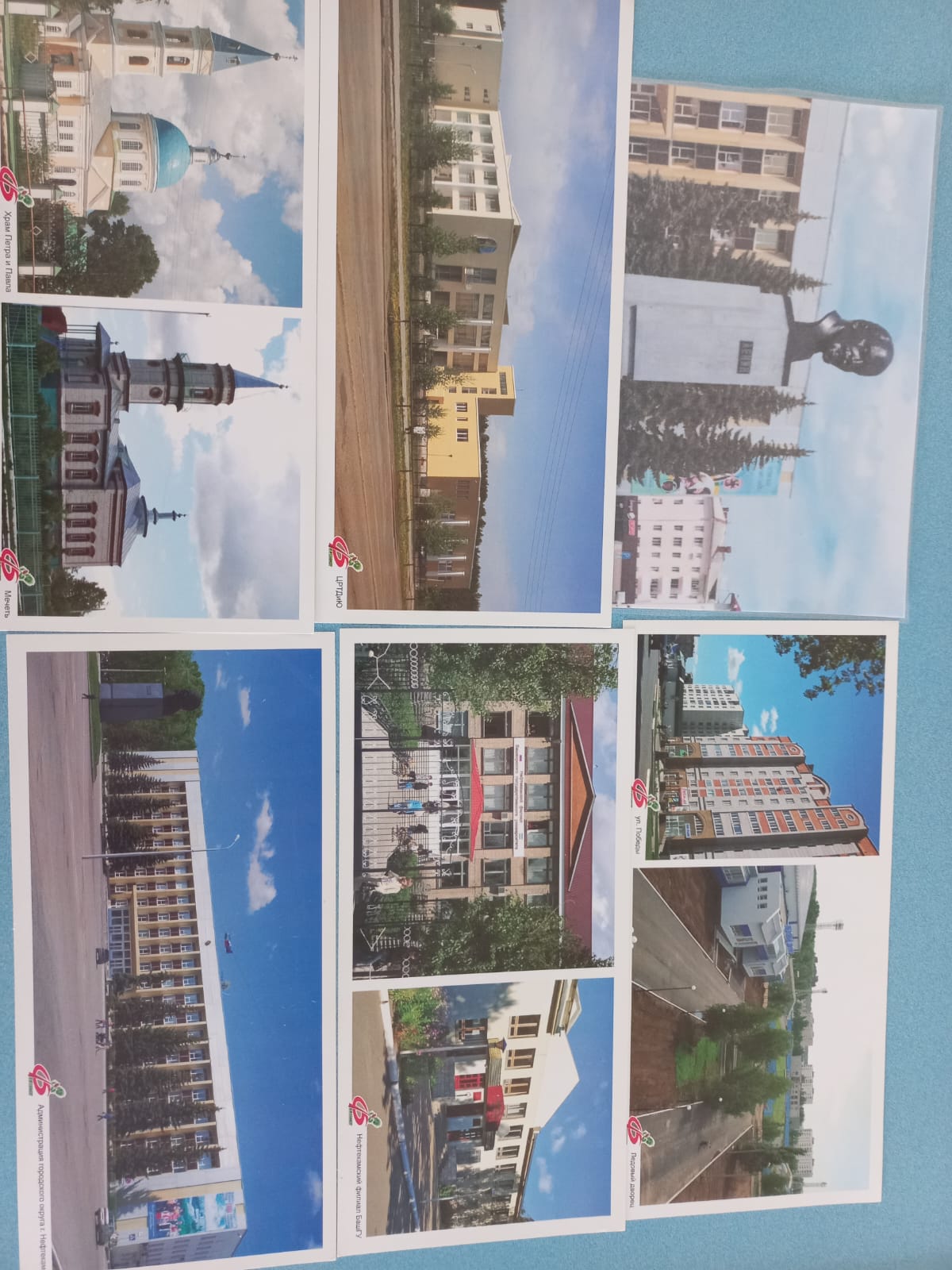 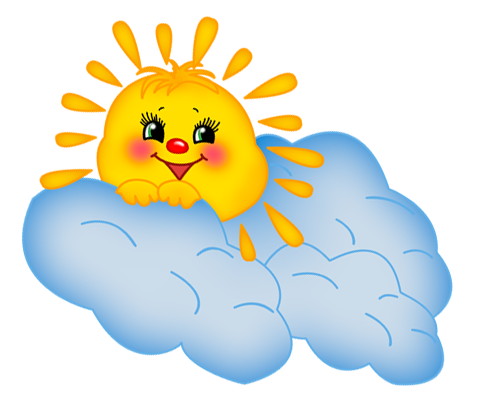 Игра «Животные и птицы нашего края»
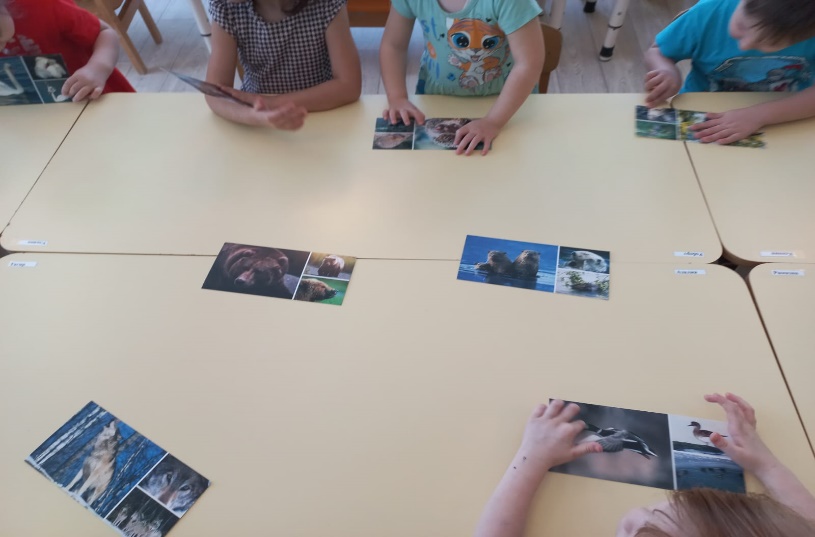 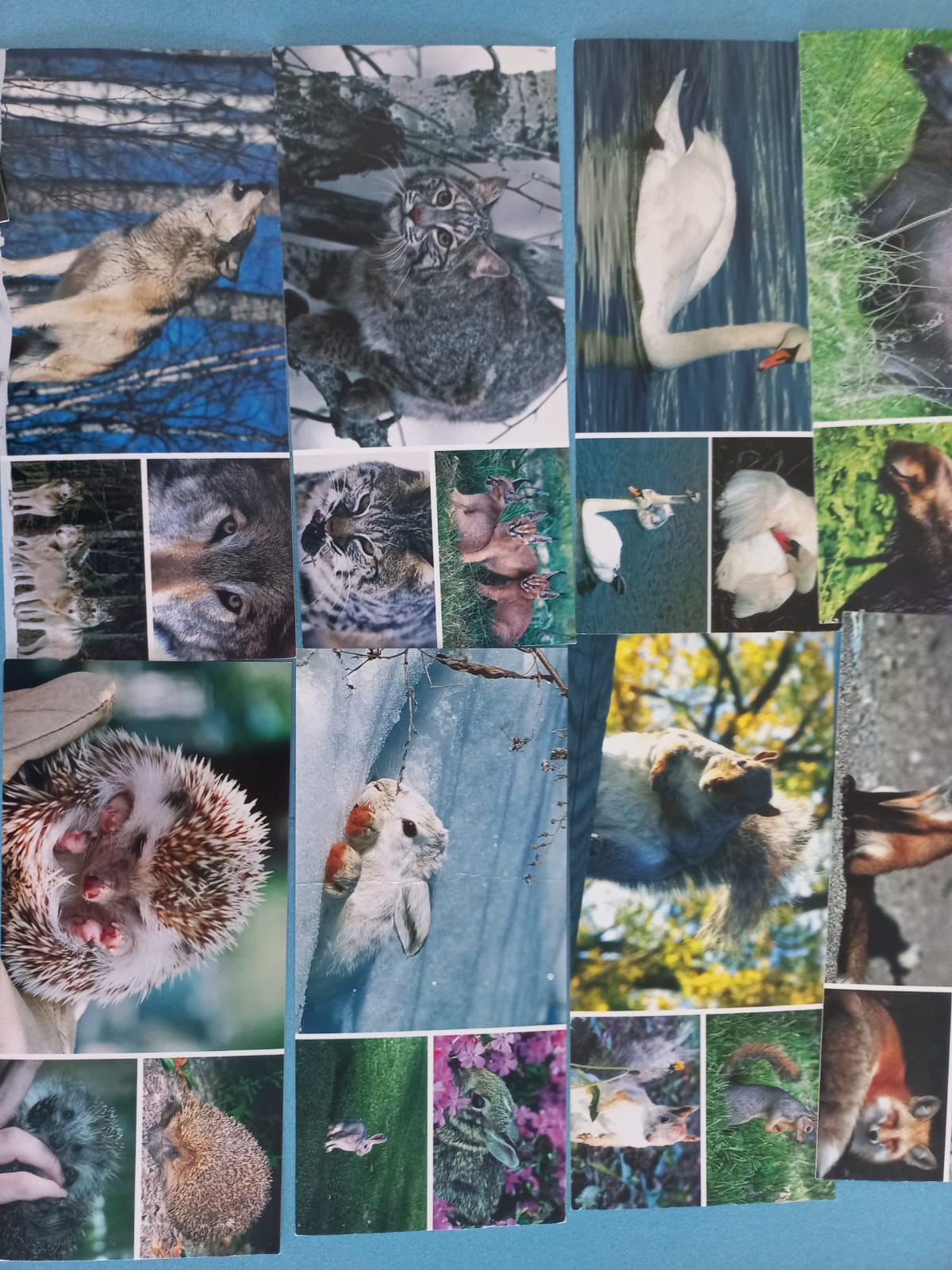 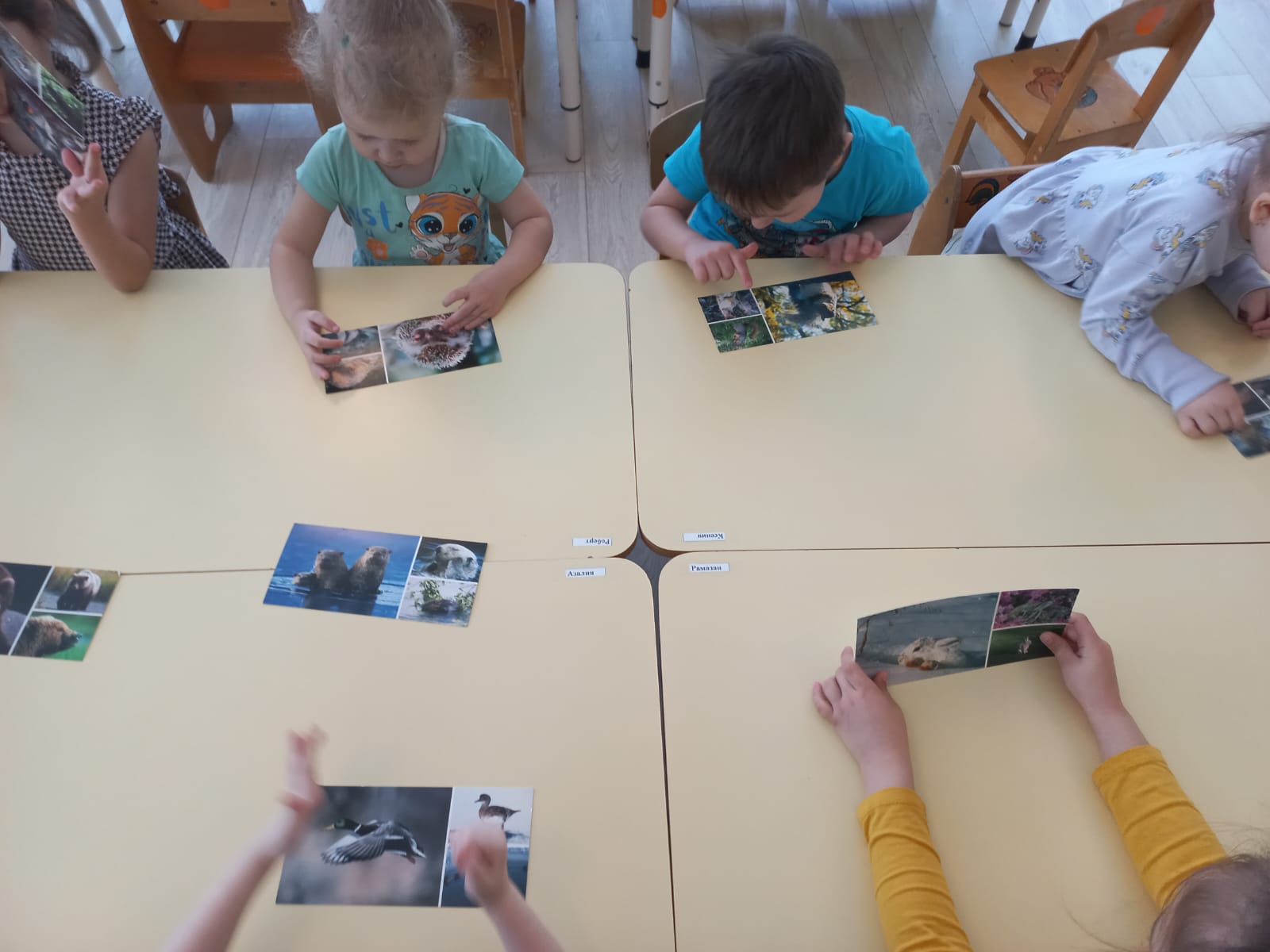 Блок «Мой детский сад»
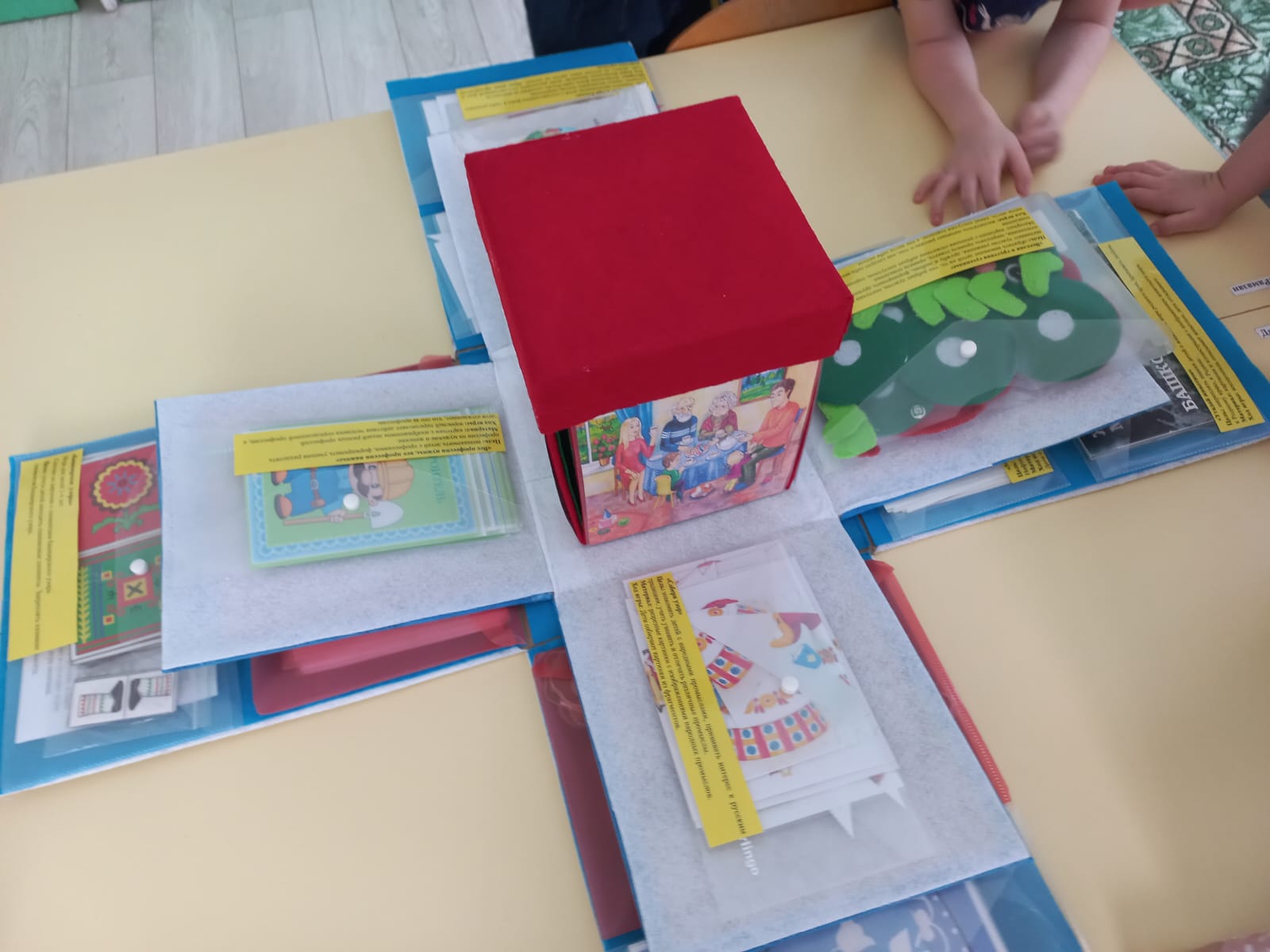 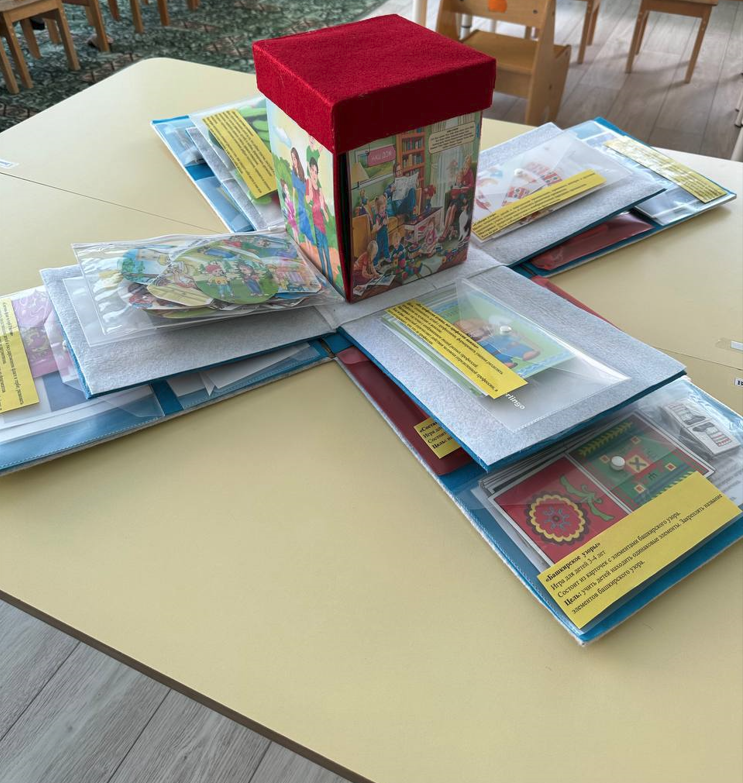 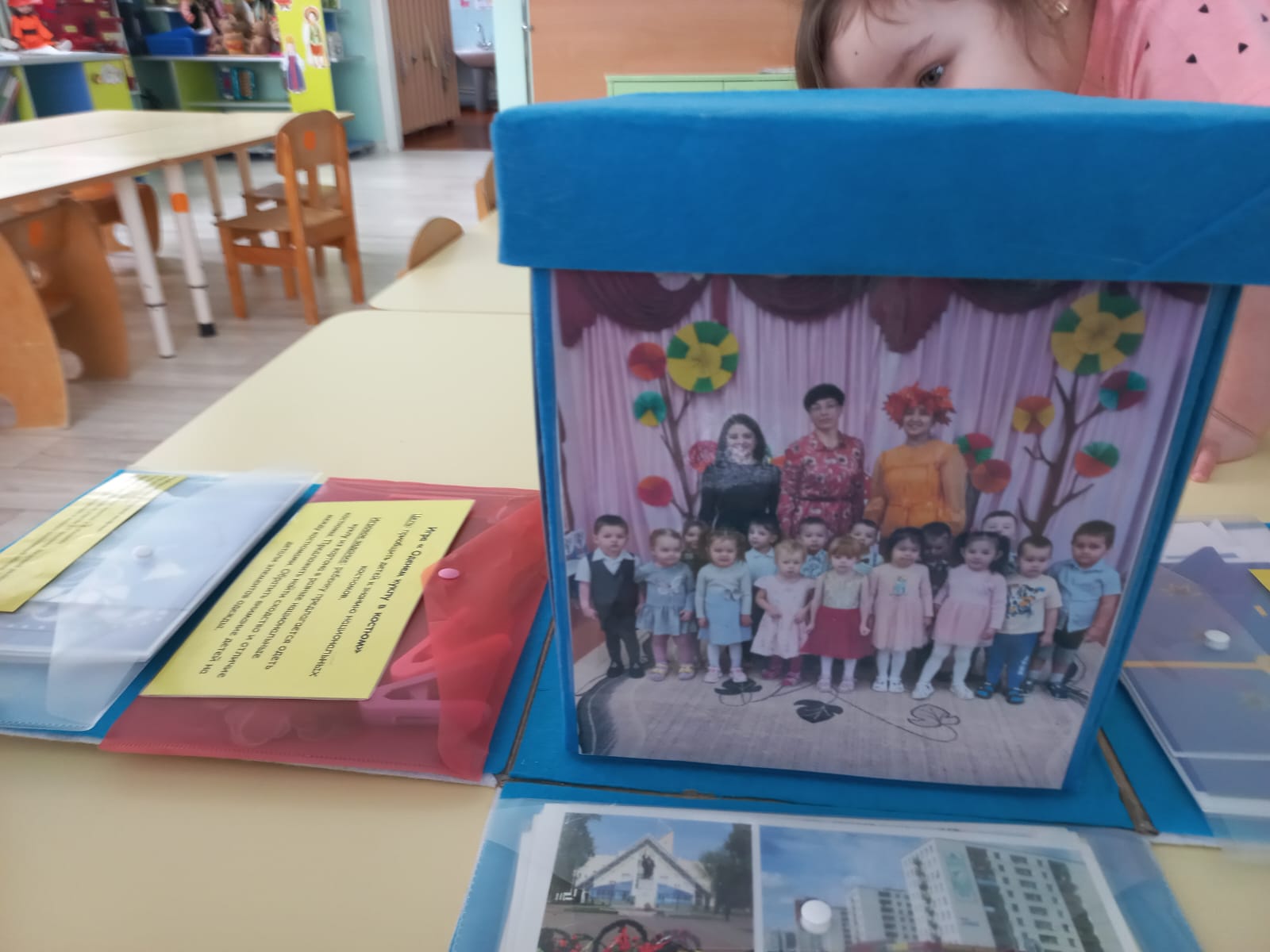 Игра «Наш детский сад»
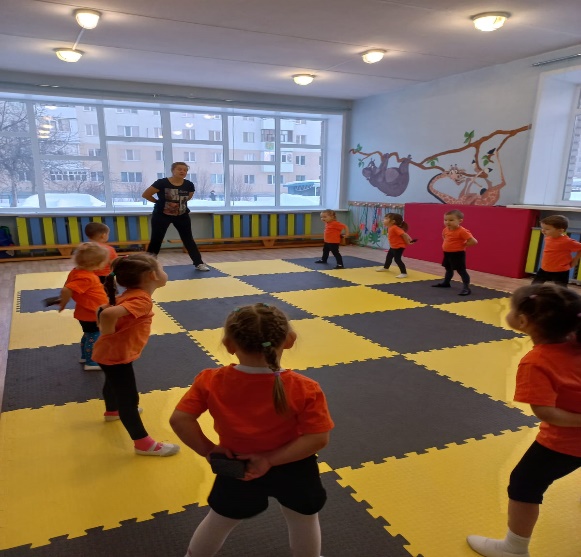 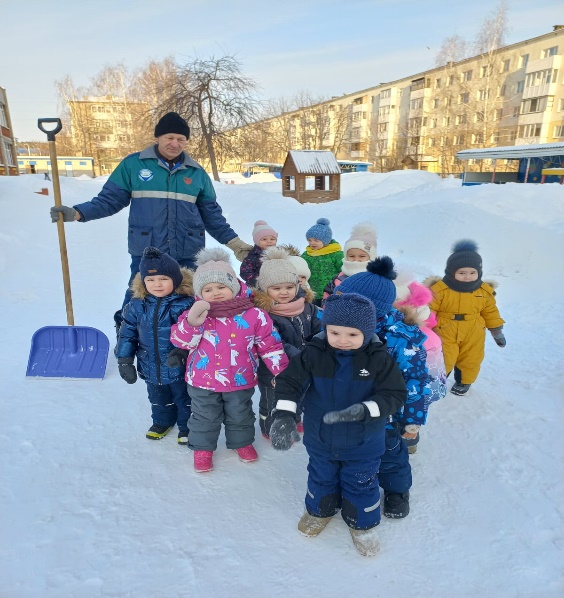 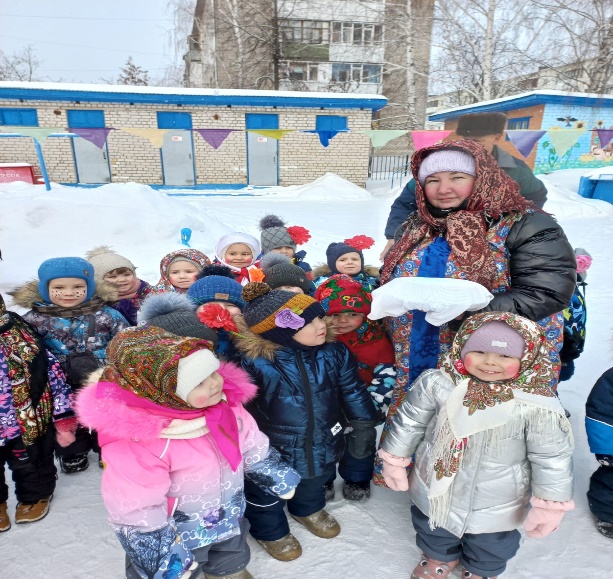 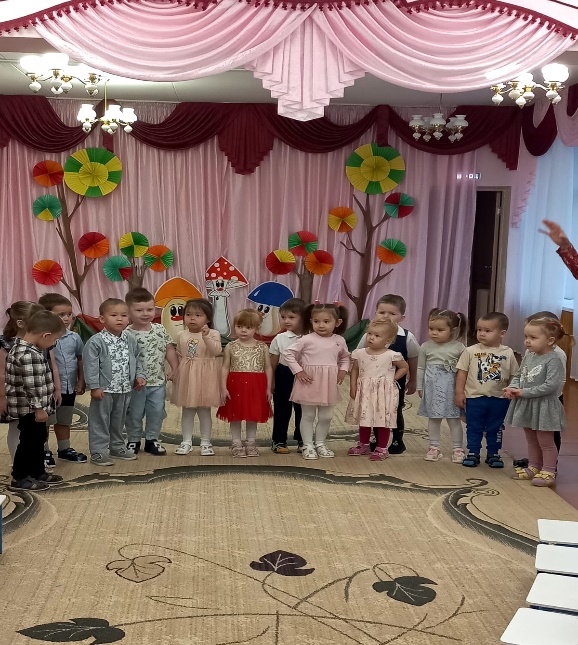 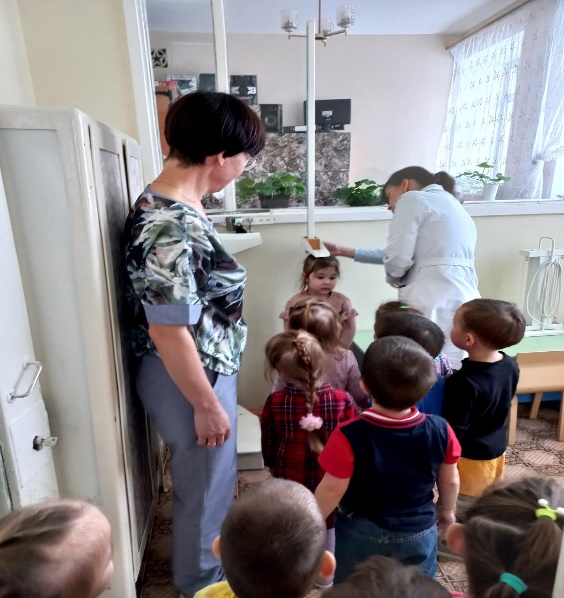 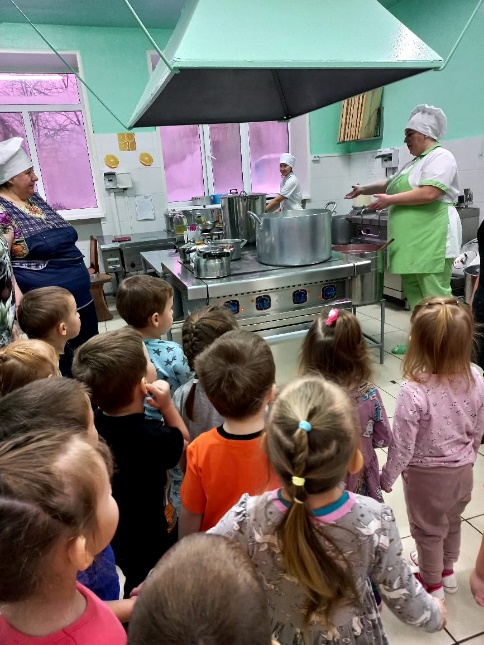 Игра «Профессии»
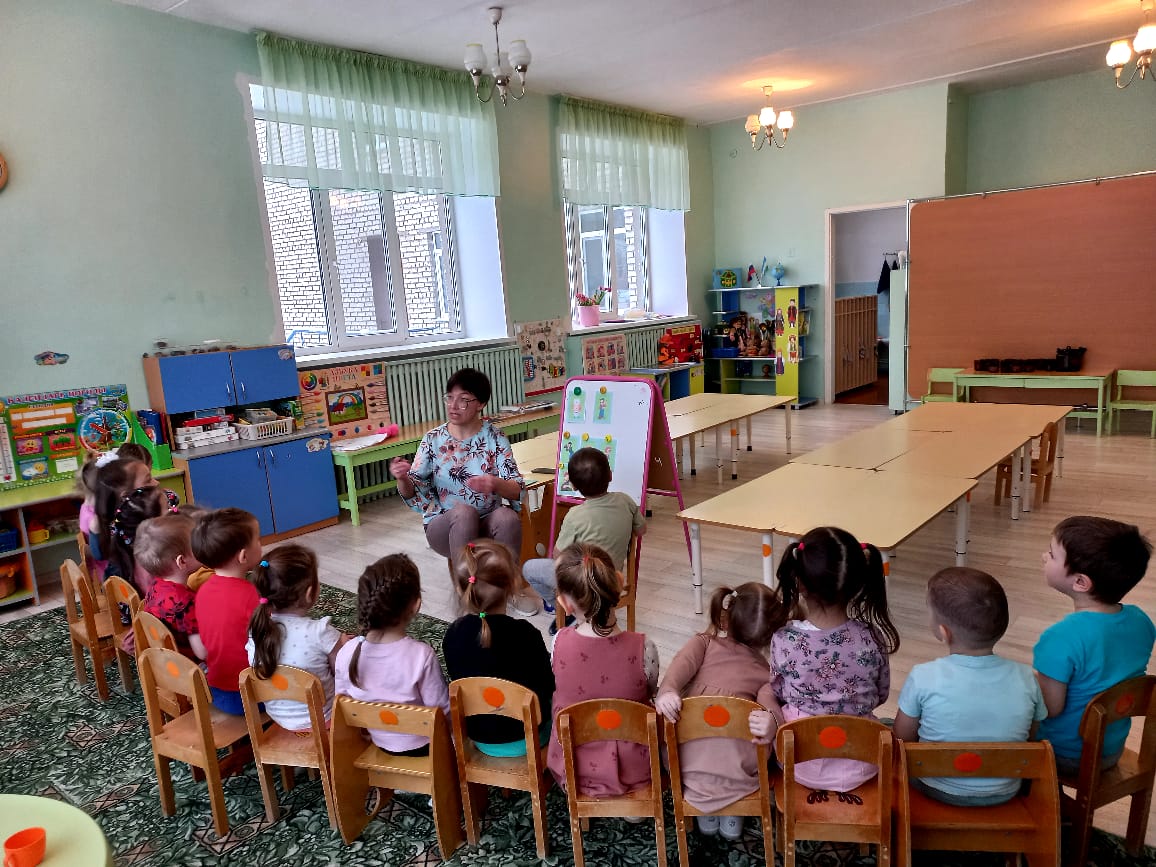 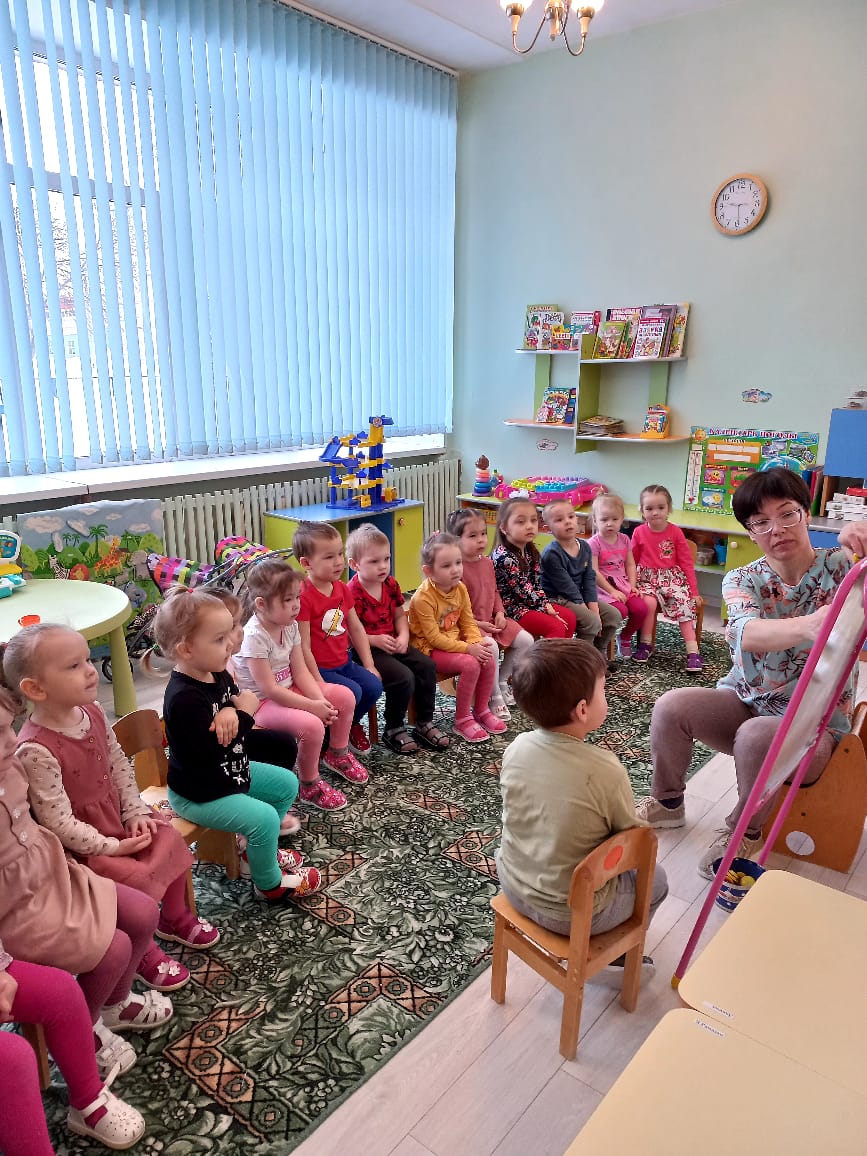 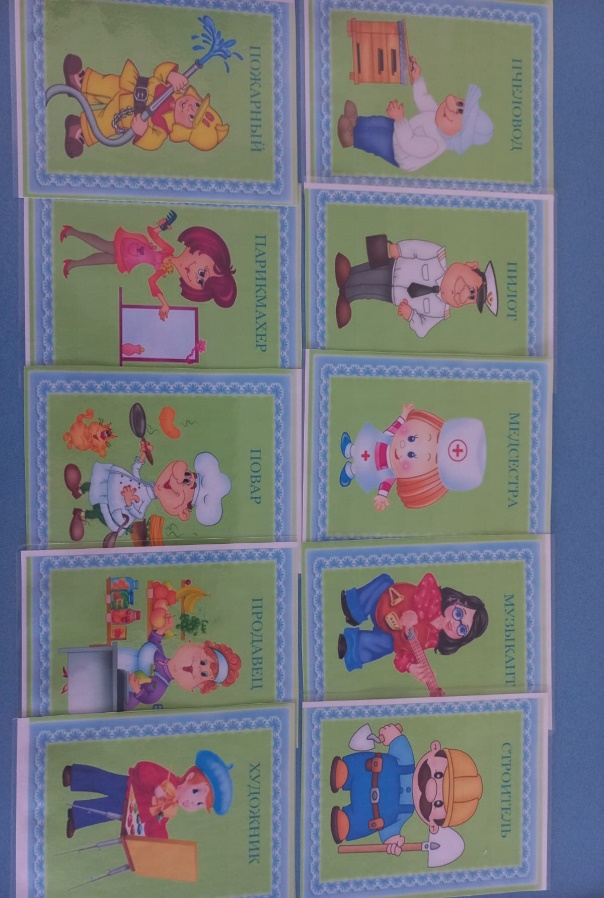 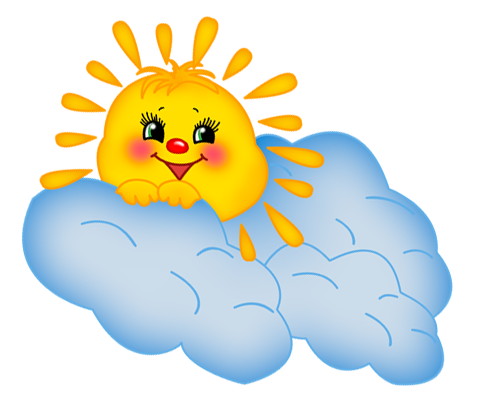 игра «Народные промыслы»
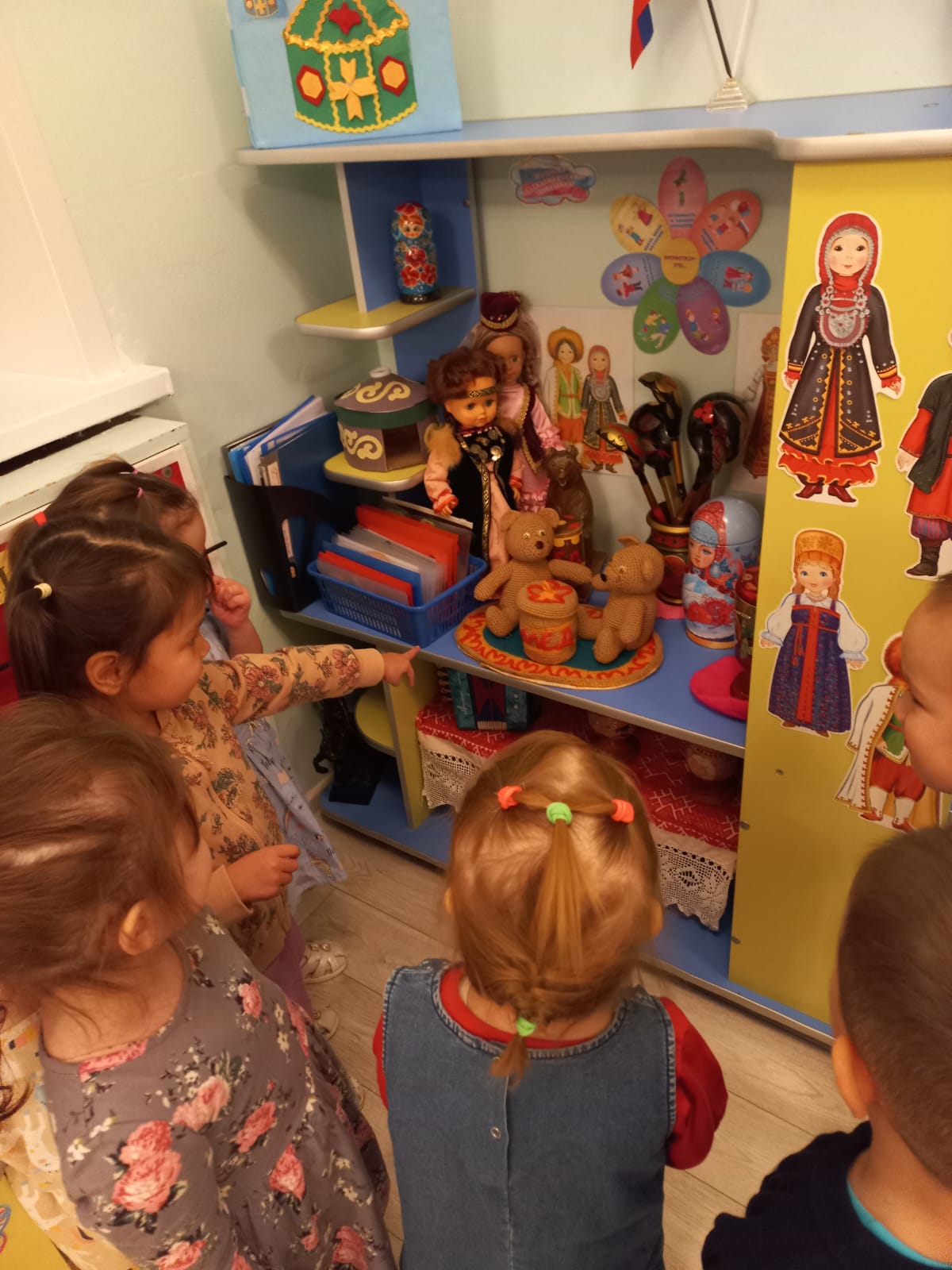 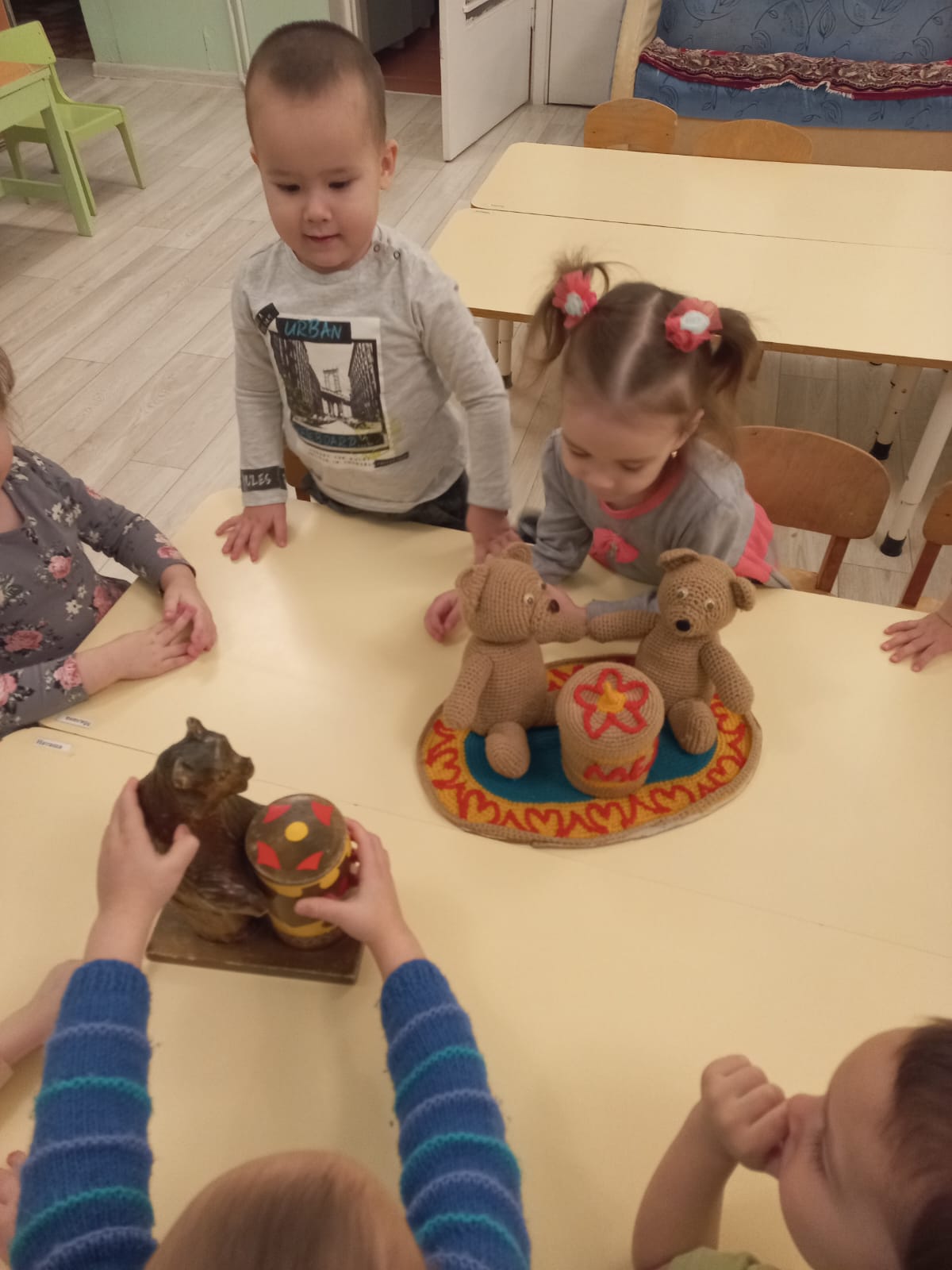 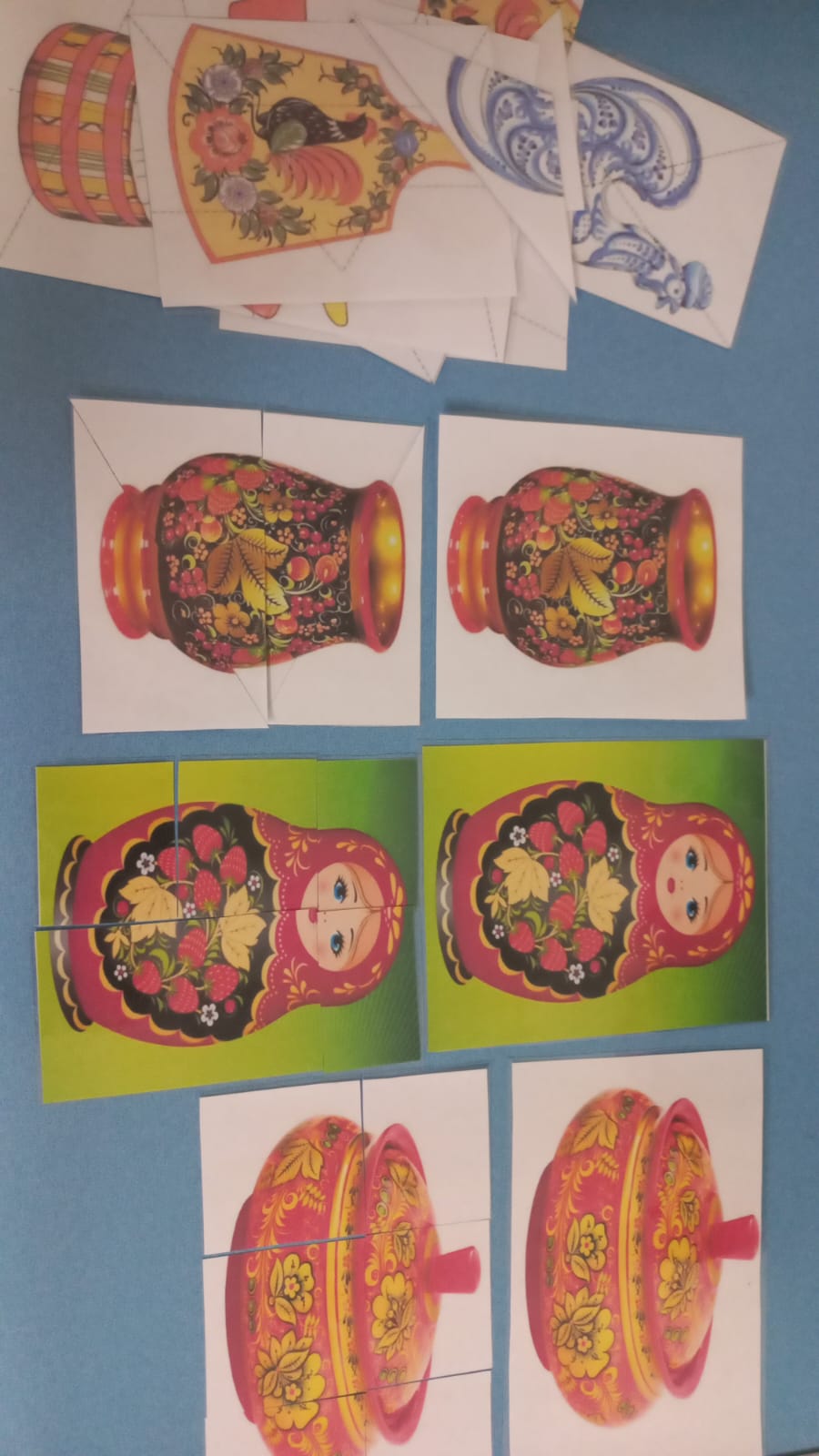 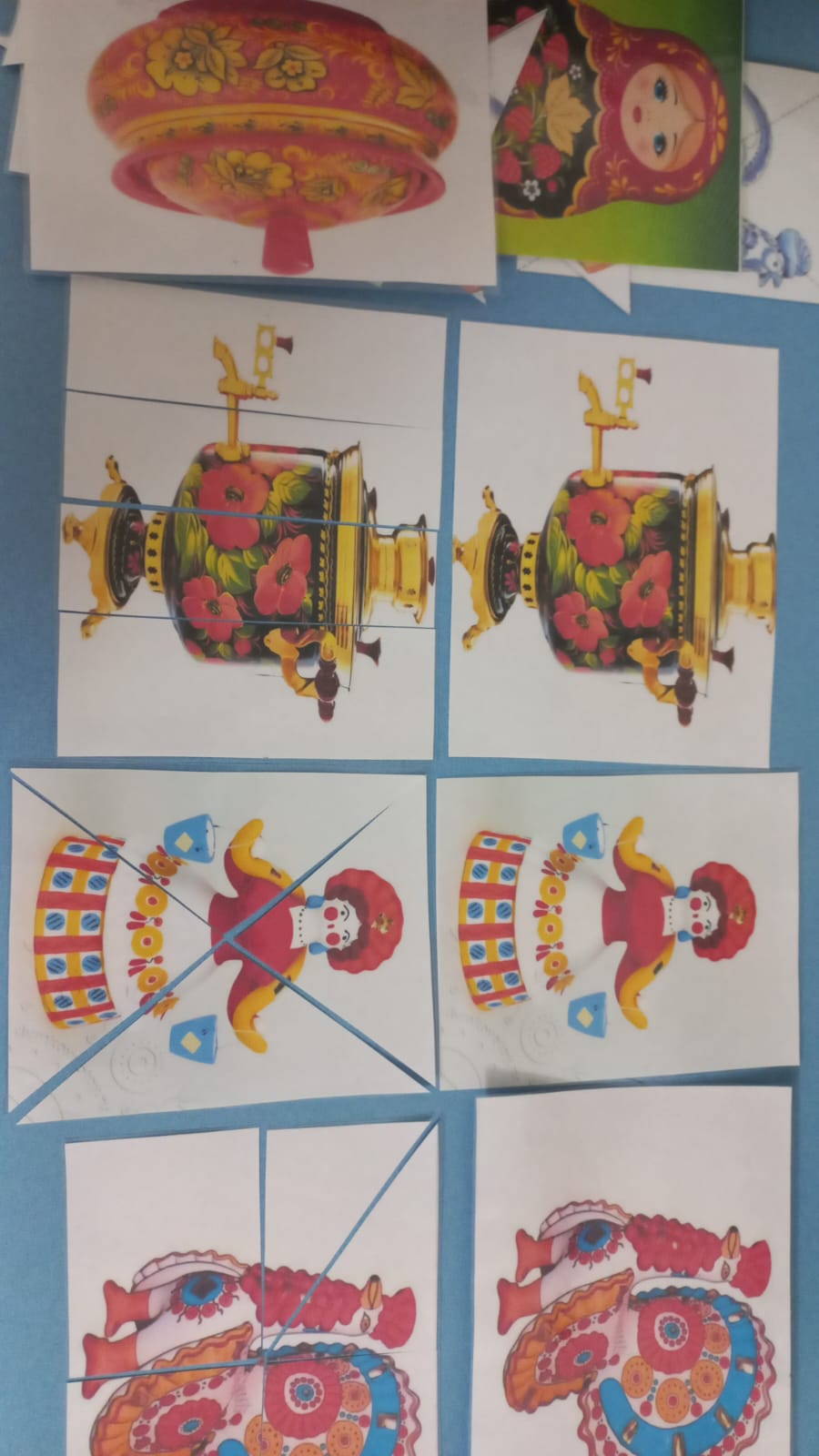 «Веселая и грустная гусеницы»
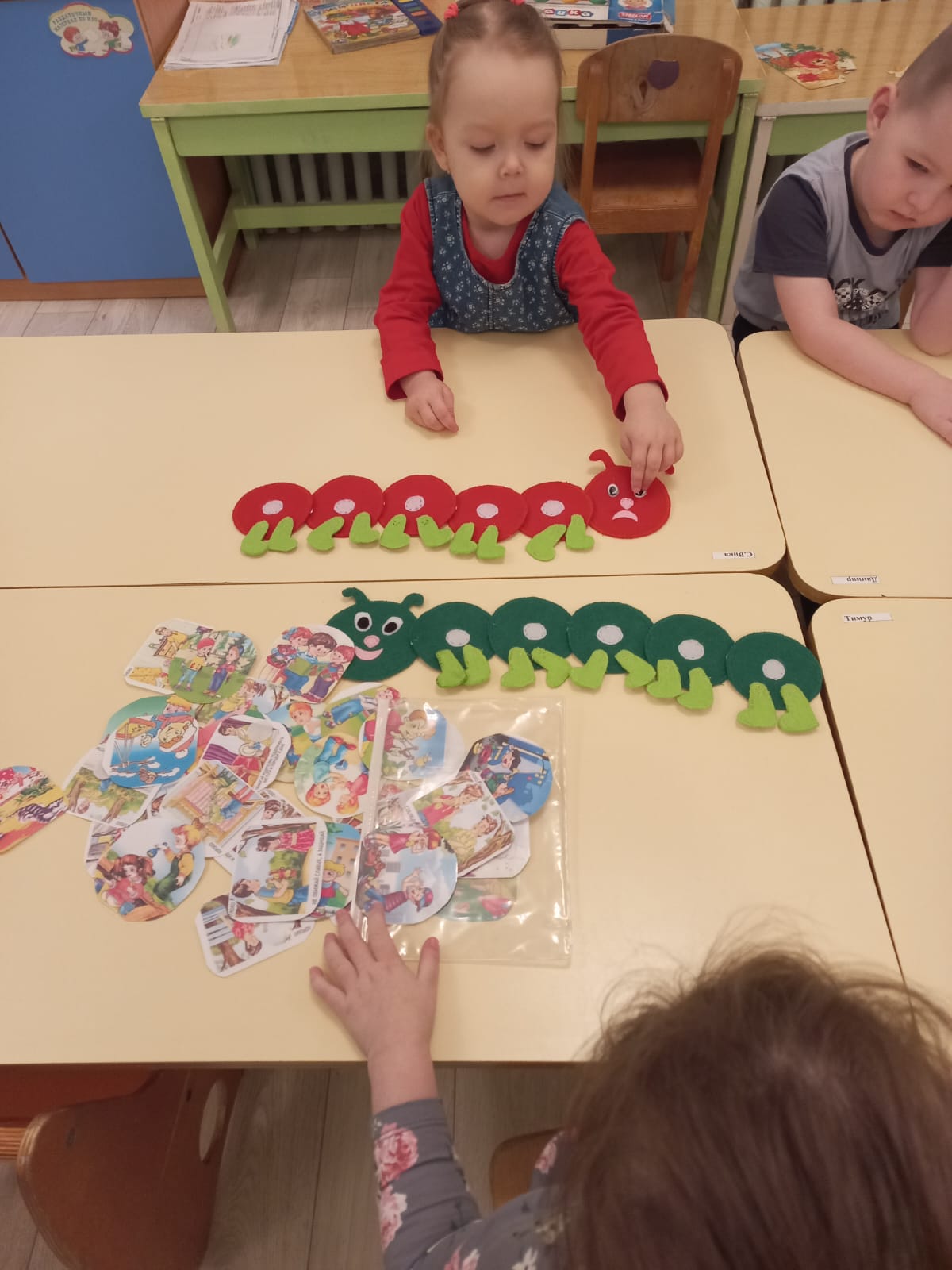 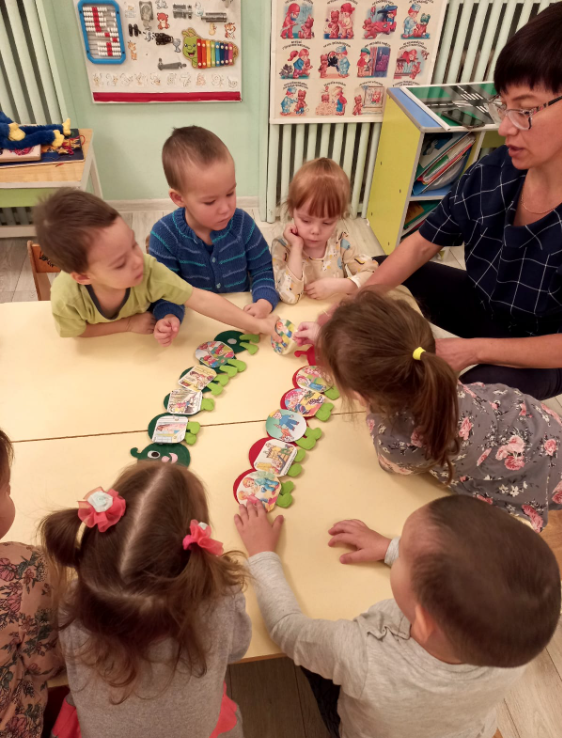 Блок «Моя семья»
игра «Дружная семейка»
\
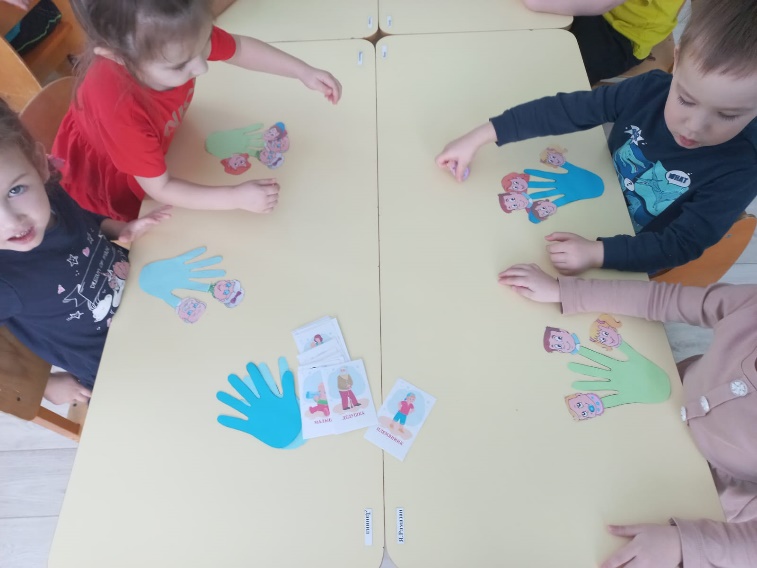 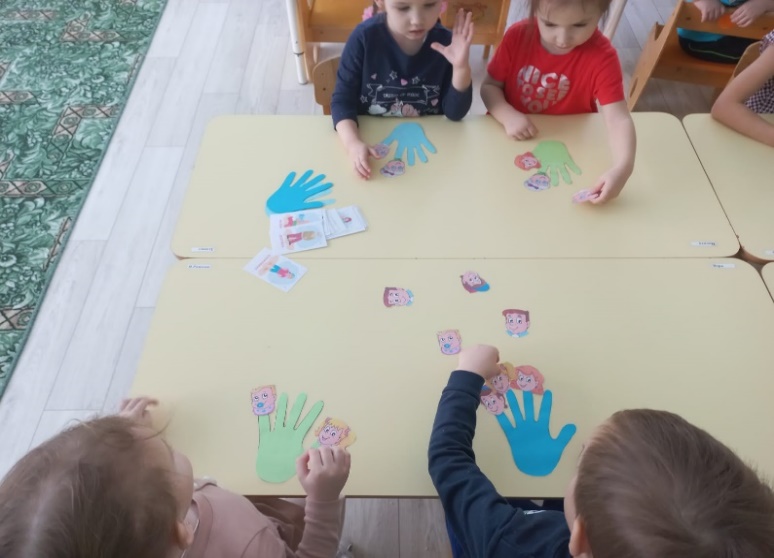 игра «Как я дома помогаю»
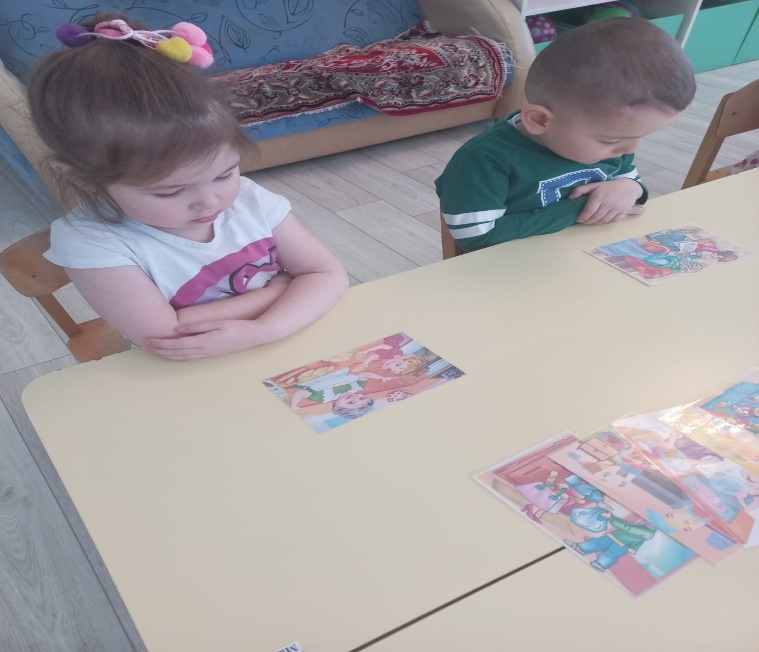 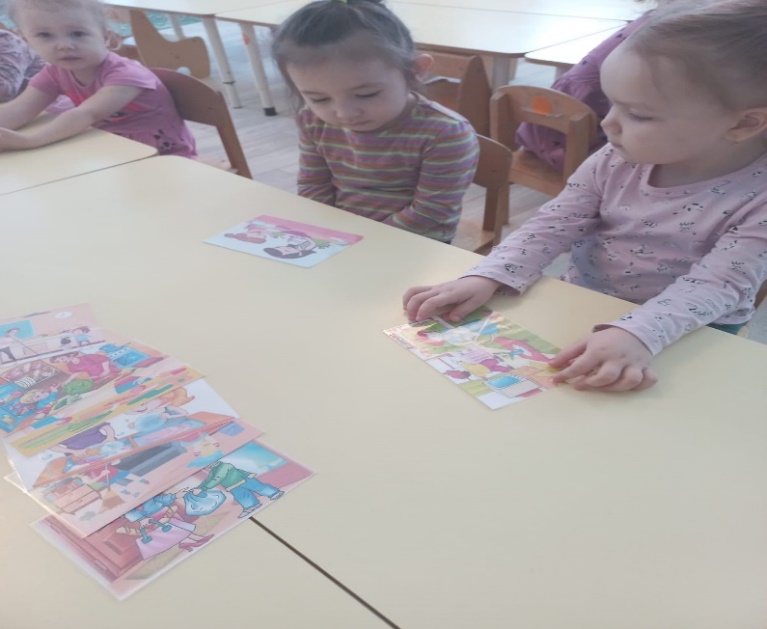 «Моя семья»
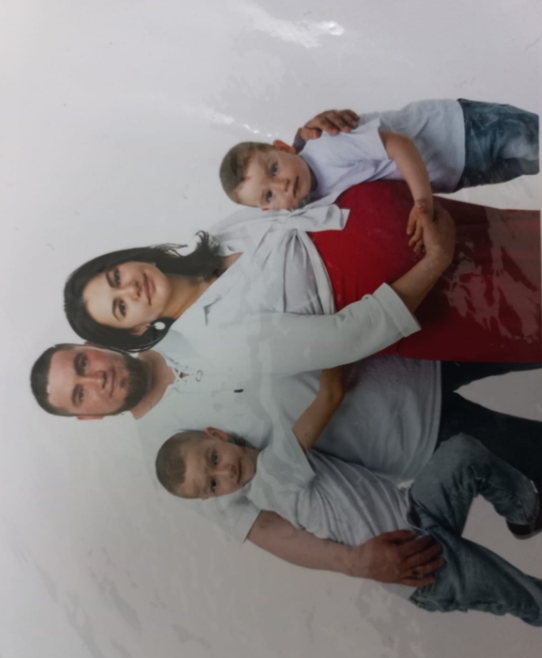 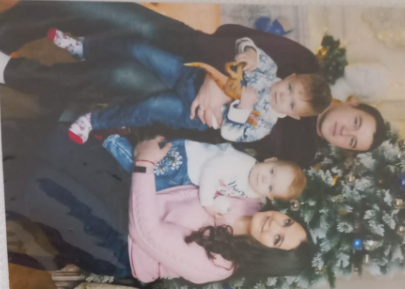 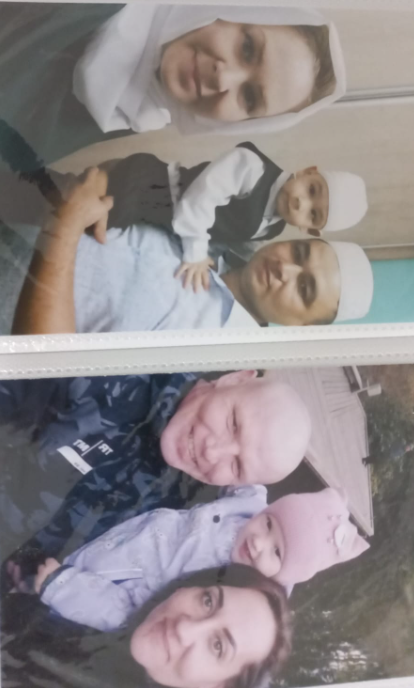 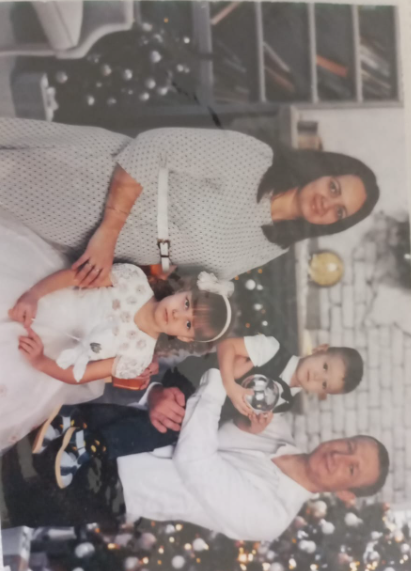 «Праздники»
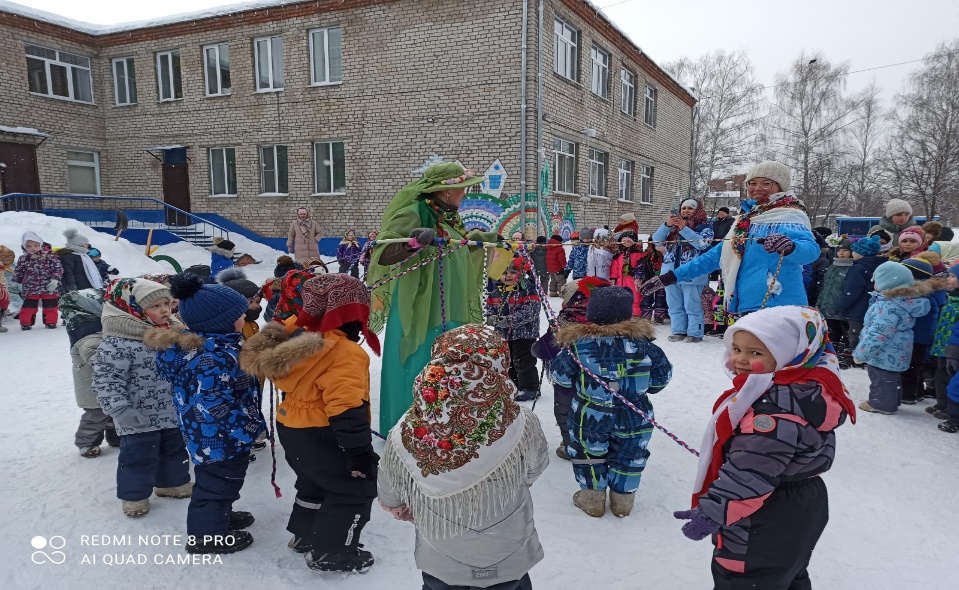 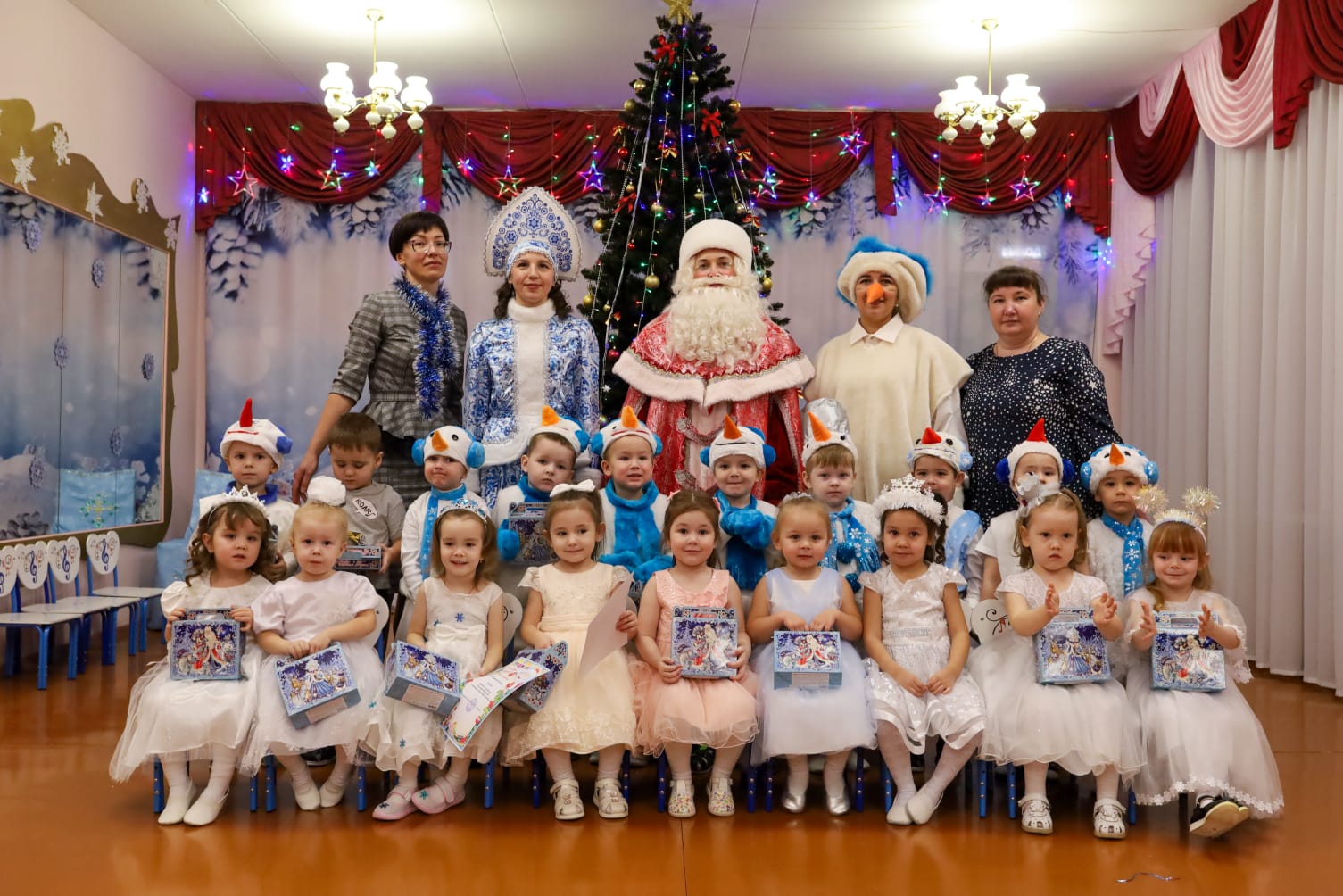 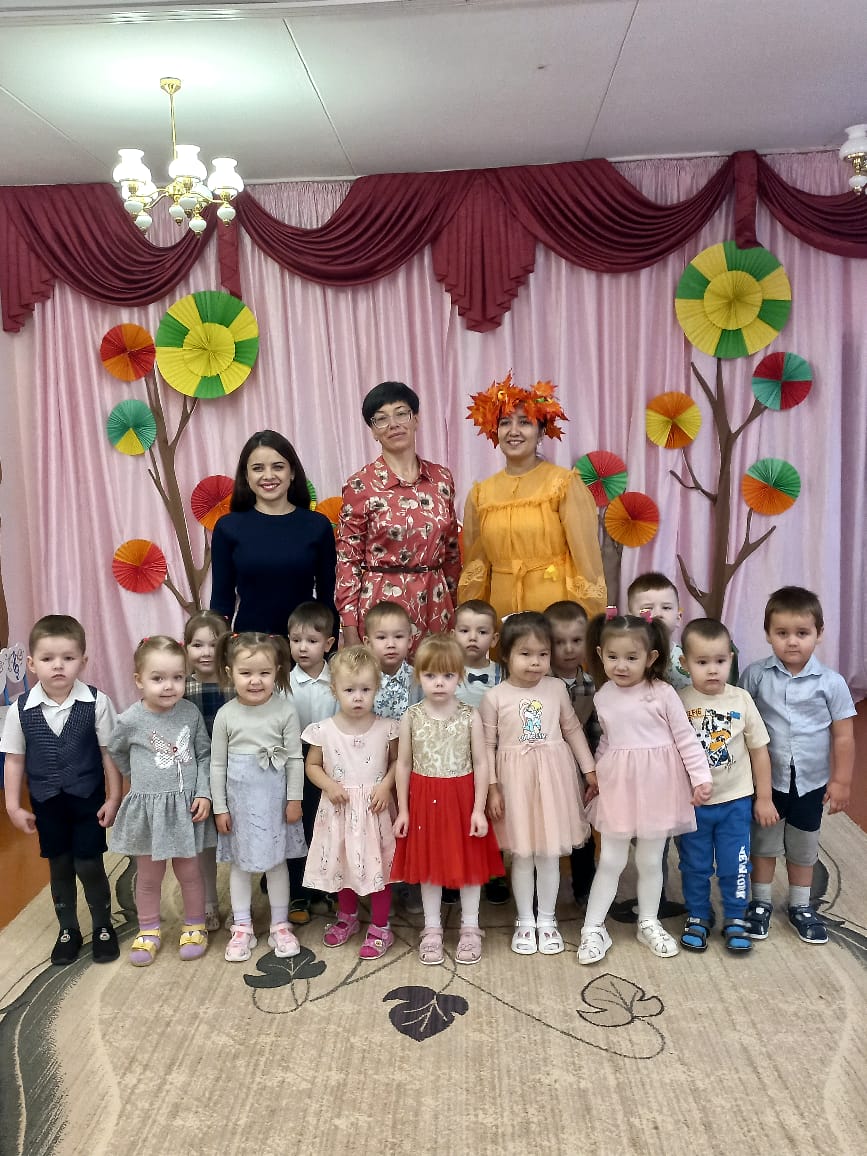 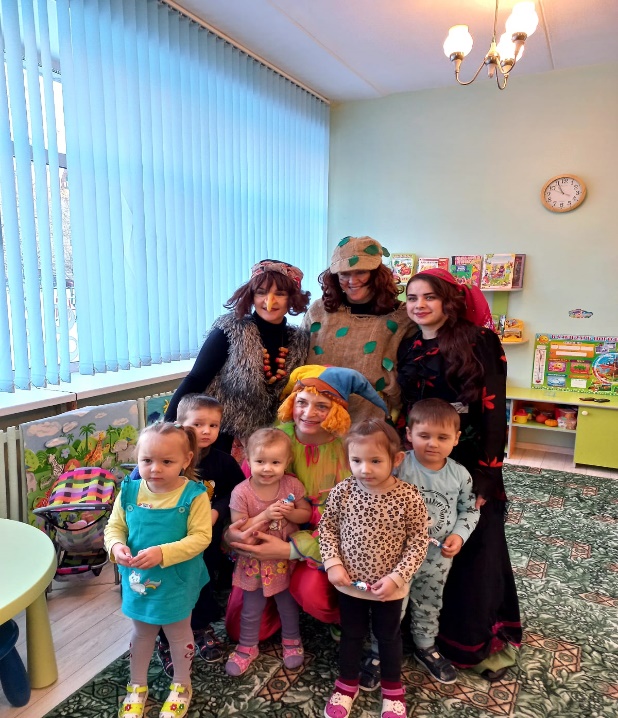 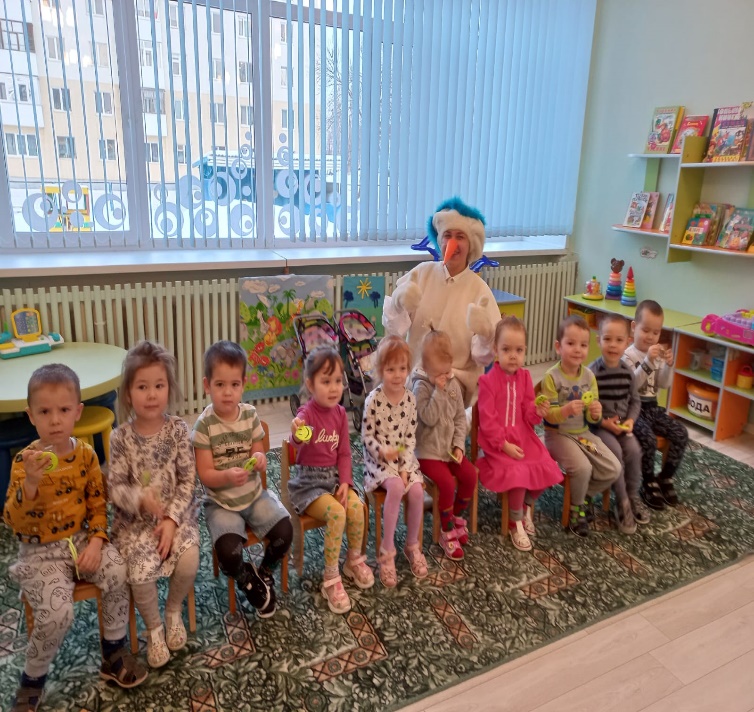 Наша современная жизнь показывает и доказывает, что необходимо возвращаться к приоритетам любви к родине и отечеству. И этот процесс необходимо начинать с раннего возраста, посредством воспитания любви и уважения к своей Родине.
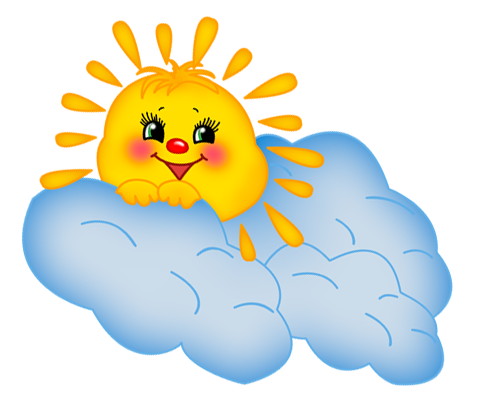 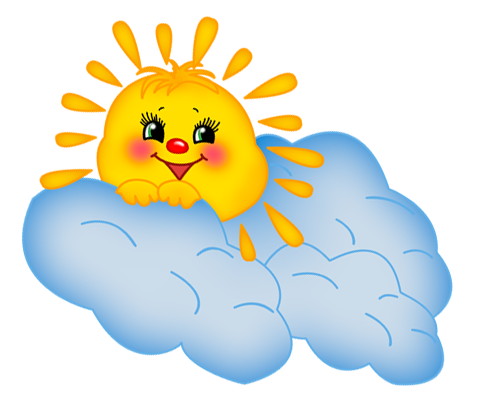 СПАСИБО ЗА ВНИМАНИЕ